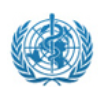 ICD-11 for Mortality and Morbidity StatisticsICD-11-MMS
RDK
 15 mars 2018

Olafr Steinum
https://icd.who.int/dev11/l-m/en
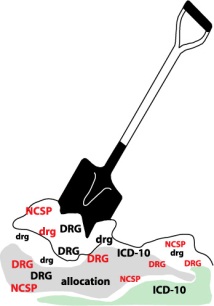 OBS: Kodexempel i denna presentationen är bäst före 10 mars 2018
Bakgrund:
ICD-10 Internationell statistisk klassifikation av sjukdomar och relaterade hälsoproblem
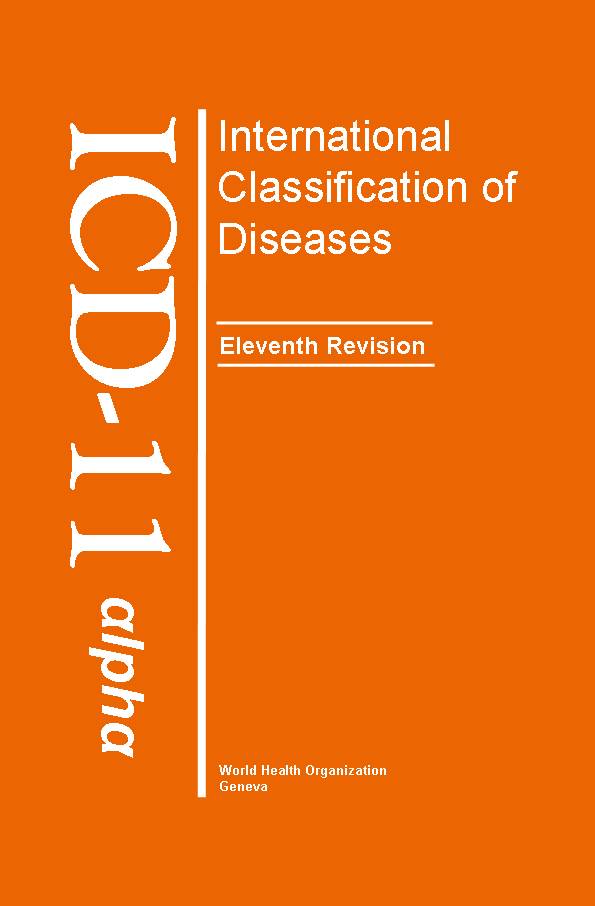 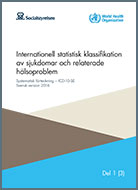 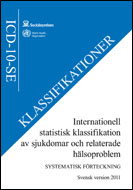 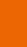 Används bl a för: 
	Rapportering till Patientregistret:  		1,6 milj vårdtillfällen och 11,4 milj läkarkontakter 2011		Officiell statistik
		Öppna jämförelser
		Kommunala utjämningsbidraget
		Internationell rapportering:    EUROSTAT, OECD
	Fördelning av ca 70 miljarder kr/år via DRG-gruppering
	Landstingens verksamhetsbeskrivning och planering
olafr steinum 2018
2
Sammanfattning
ICD-11 -  ett konsept snarare än en enkel klassifikation
En strukturerad databas med många elektroniska verktyg och  hjälpmedel
Revisionens faser
Foundation vs klassifikation. iCAT
Tabellarisk Browser – Reference Guide – Alfabetiskt index – Coding Tool
Kodsystem
Alfanumerisk med punkt etter 4. tegn
Kapitler (traditionella + några nya)
Extension codes
Kombinationer av  koder (Cluster Coding)
Code order (kodföljd i en cluster)
Regler för val av koder som ska rapporteras
Code (eller Cluster) sequence. Flagging av diagnoser
Översättning till nationella språk  (ett nationellt åtagande, men WHO har skapat ett översättningsverktyg)
Testning av ICD-11. ICD FiT
Vilka länder förbereder för ICD-11?
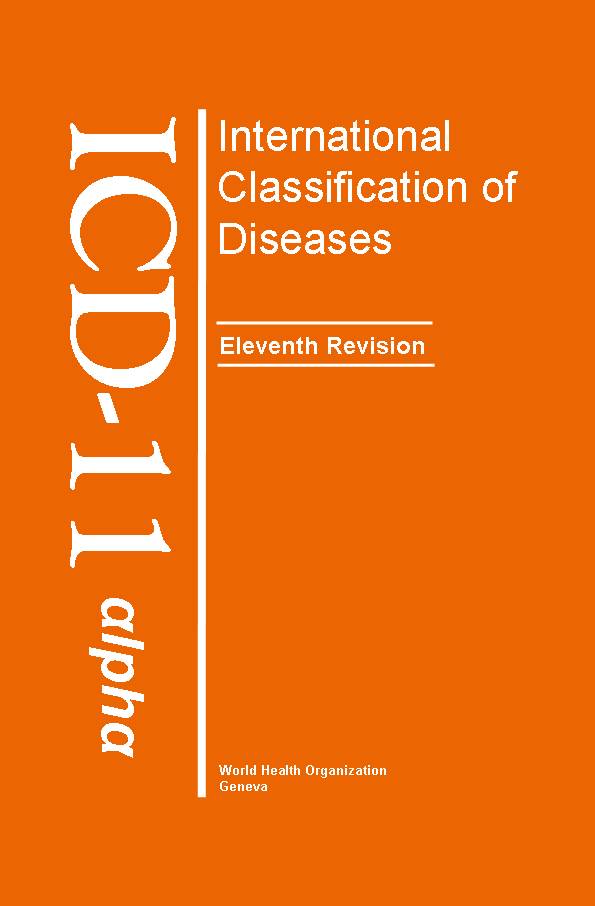 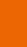 https://icd.who.int/dev11/l-m/en
3
olafr steinum 2018
Fas 1 Kreativ diversity 2007-2014
WHO inbjöd till deltagande (input) 
WHO skapade en Revision Steering Group och ca 30 Topic Advisory Groups (TAGs).
Diskuterade principer, design och samarbete, bl a ‘iCamp’ möten.
Beslut  om struktur (bl a  beslutet att skapa en gemensam klassifikation för mortalitet & morbiditet)
TAGs granskade ICD-10 innehåll, skisserade på och reviderade förslag för ICD-11.
Förslag skrevs in i iCAT-platformen – av många författare, och med olik stil.
WHO mottog även råd och kommentarer från andra, individuellt eller från grupper
Utvecklade och byggde tekniska basfunktioner 
Professorer Mark Musen och Chris Chute leder arbetet genom en  TAG för Health Information Management
Can Çelik ved WHO HQ: har en nyckelroll i att bygga goda elektroniska verktyg
Teknisk support från Stanford University  iCAT platformen
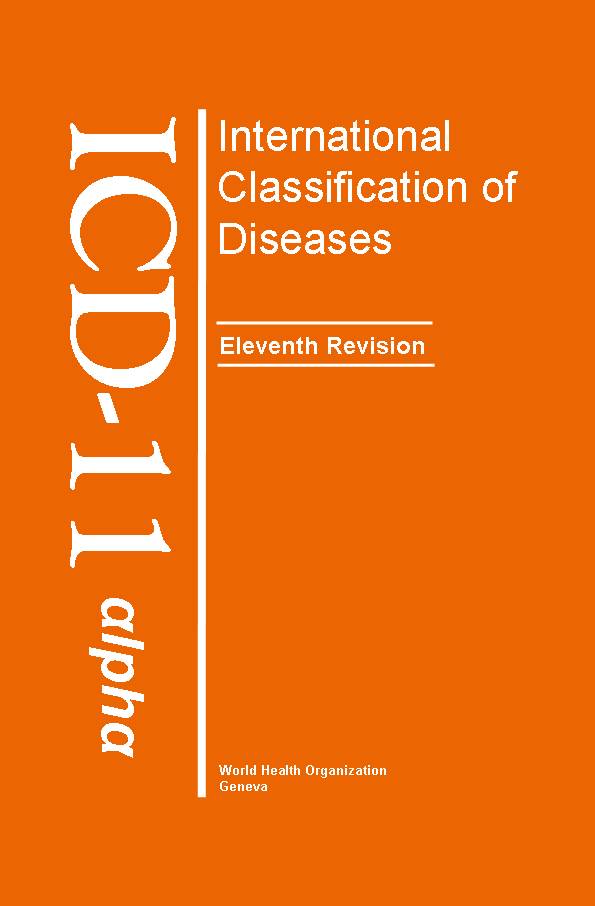 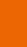 Europe: RIVM, DIMDI, ISTAT, INSERM, Nordic, Russia

Americas: Brazil, NCHS, CIHI, CEVECE, CEMECE

Other: e.g. China, Japan, India, Thailand, Australia, Korea, South Africa
ICD-11 Revision Organisationsstruktur
WHO
NCBO (Stanford/Mayo)
SNOMED
Revision Steering Group
WHO FIC
Update & Revision Committee
ECDC
Orphanet
NIH
Topic Advisory Group:
Health Informatics and Modelling
International NGOs
of relevant specialties
Rare 
Diseases
Mental Health
External Causes+ Injuries
Oncology
Internal Medicine
Others in formation
Neurology
Musculoskeletal
Ophtalmology
Maternal – Gender
Dermatology
Dentistry
WorkGroup
WorkGroup
WorkGroup
WorkGroup
WorkGroup
WorkGroup
WorkGroup
WorkGroup
WorkGroup
ICE Injuries, IAS, WHO/VIP
ILO
Pharmacovigilance
Patient Safety Alliance
IARC
IACR
NCI
Fas 2 Samla in tråderna2015-2018
En oberoende granskning 
Sammankallad av WHO; chair:  Professor Rosemary Roberts
Slutet på 2014 till april 2015.  WHO besvarar i maj 2015. 
Övergripande krav: användbarhet för mortalitets- & morbiditetsstatistik 
Behov av nya processer för att uppnå ett tillfredsställande resultat. 
Task Force och WHO team
Intensiv process med att kontrollera, harmonisera och modifiera klassifikationen genom en nybildad  Task Force.
WHO Team: väldigt få personer, hårt arbetande och effektiva.
Joint Task Force: liten, samarbetande, hårt arbetande, ‘ja-vi-kan!’. 
Revisions Konferens 2016 ICD-11  medlemsstater inbjöds att kommentera och ge råd till  WHO.
Återkoppling (feedback), field tester, planlägging av övergångsfas, kontinuerlig justering etc.
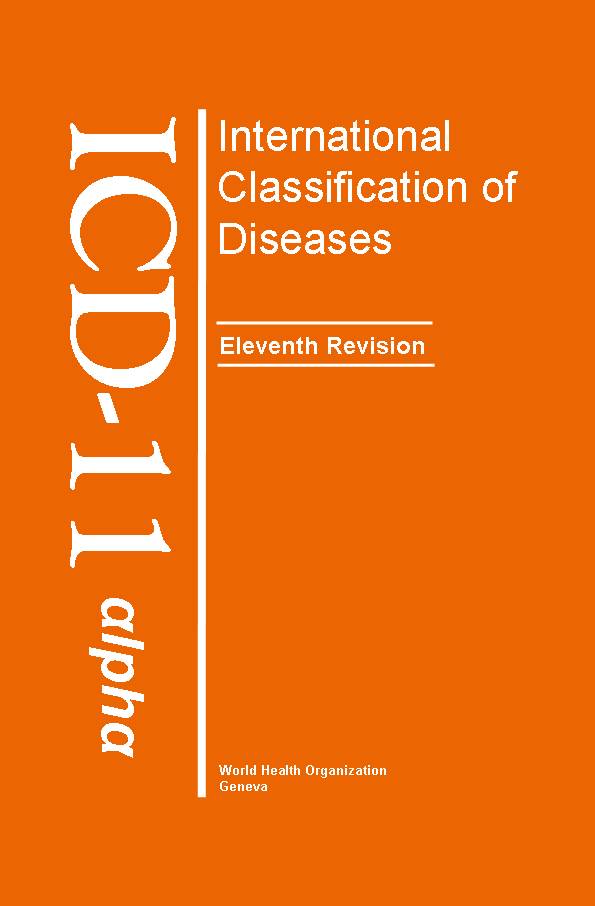 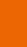 Revisionens nuvarande status
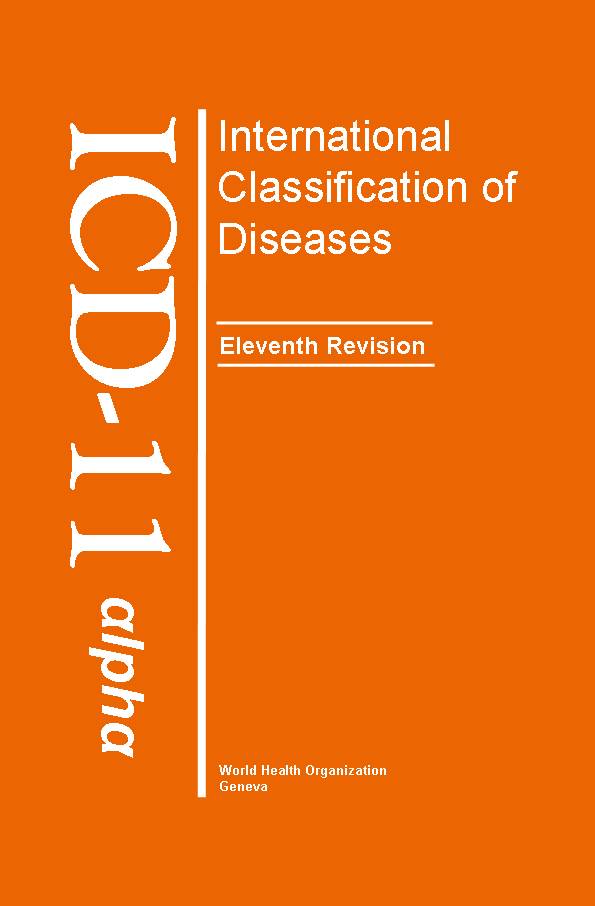 Huvudkomponenterna är på plats & nästan klara för publicering 2018
Kapitel innehåll och struktur, stamkod kategorier, coding tool (kodningsverktyg), Reference Guide (referensmanual).On-line & bok- versioner. Web service. Foundation. Transition tabeller. Övningsmaterial.
En sista omgång kontroll och granskning är på gång och ’Joint Task Force’ arbetar  med färdigställning sedan slutet på 2015 med fokus mortalitet och morbiditetskodning.
Andra komponenter under utveckling men ännu inte klara
f.ex. Clustering & post-coordination: Vad ska rutinmässigt klustras? Ordningen av element i klustern? Extension koder kan behövas revideras/utvidgas. Översättningar (tekniska verktyg är utvecklade).
En del arbete kan inte göras innan ICD-11 är stabil 
f.ex Översättning av detaljerade mortalitetsregler för ICD-11. Nationella implementationsplaner.
ICD-11 ska uppdateras kontinuerligt 
Motsvarande ICD-10. Uppdating vill sannolikt vara särskilt nödvändigt de första åren efter publicering.
[Speaker Notes: Hi James
 
What a wonderful summary.  
The Classification (print, online, offline, files, web services, transition table, training materials, transition guidance); reference guide.  Extension codes may be expanded. Representation of the print index may be improved. 
The release will occur in late June 2018 (distance to WHA).  Details will be communicated. 
ICD 11 has undergone a formal approval process with revision conference, briefing of missions, briefing of executive board and Member State consultation. A second step in form of a WHA submission is planned and will be informed by implementation. 
Sorry for statement c).  I would avoid the second sentence if possible.  Also, we have a new DG. Eventually, with new ADG and DG, there may also be a change to that approach.
 
Best
Robert]
ICD-11 är  ett konsept snarare än en enkel klassifikation
The Foundation
En strukturerad databas med ca 93 000 enskilda ’element’ (eller ’diagnoser’)
ICD-11 Mortality & Morbidity Browser
En elektronisk version av tabellarisk visning, sorterad efter kod
Coding Tool
Hjälpmedel att hitta rätt kod för ett diagnostiskt  begrepp
En elektronisk ’index’
Reference Guide
Intruktionsmanual
Instruktionsvideo för Browser och  Coding Tool
Analog Bokversion
Översättningsverktyg
Internetverktyg
Testningsmoduler
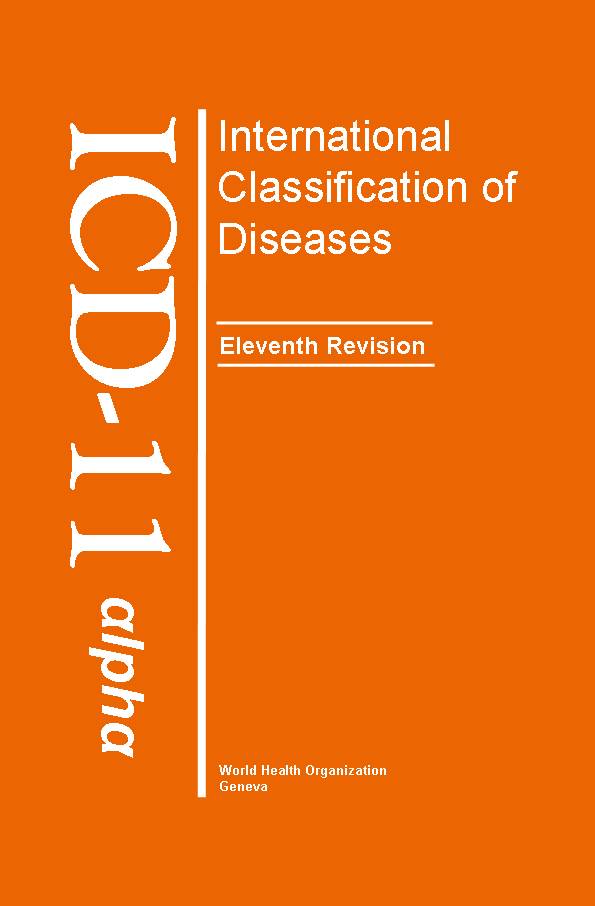 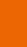 8
olafr steinum 2018
The Content ModelAlla kategorier i ICD  representeras  av:
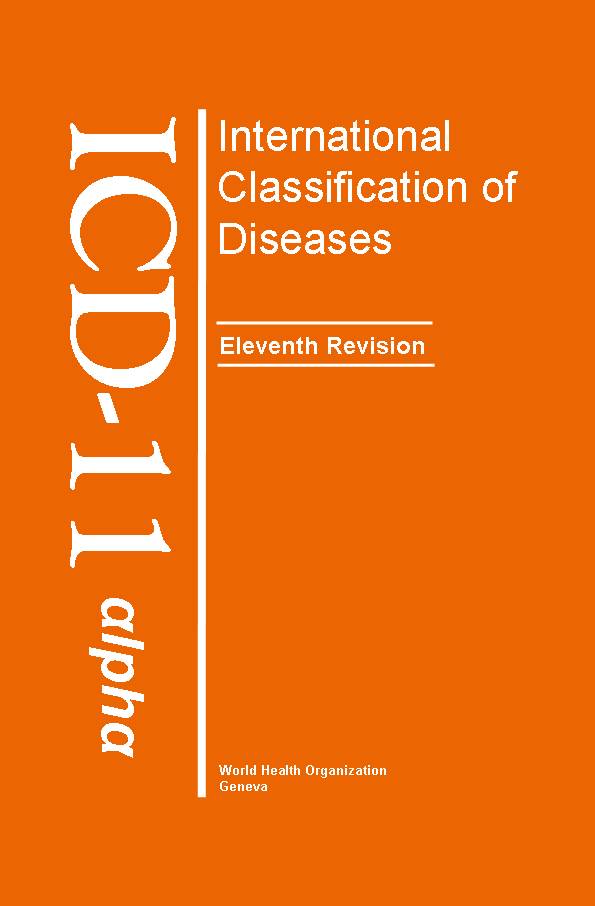 ELEMENTETS TITEL:  Sjukdomsnamn, tillstånd, eller syndrom  …

Definition I löpande text
SynonymerBegrepp i den  alfabetiska  index	med inklusioner  (innefattar)	och exklusioner  (utesluter)
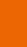 Och dessutom tillägg av: Deskriptiva karakteristika
9
olafr steinum 2018
The Foundation:
ELEMENTETS TITEL:  Sjukdomsnamn,tillstånd, eller syndrom  …
Definition I löpande text
Synonymer - Inkluderar – Exkluderar – Begrepp I alfabetiska index
Descriptive characteristics
Type 
	Disease, disorder, syndrome, injury, sign/symptom, external cause, reason for encounter; 
Body System(s) 	(pathophysiology) 
Body Part(s) 	(anatomical site)
Manifestation Attributes         
Signs & Symptoms
Diagnostic Findings  
Etiology 
Causal Mechanisms /Agents
Genomic characteristics
Temporal Properties
Severity and/or Extent  
Functional Impact
Treatment
Maintenance attributes
Unique identifier    (ett unikt ID)

Subset, adaptation, and special view flag	1.  Primary Care 
2. Clinical Care 
3. Research
4.  Special indices (e.g.  Public Health Indices or Resource Groupings)

Hierarchical relationships parents and children in ICD structure

Mapping relationships
	Linkages to other systems like SNOMED etc.

Other rules
10
olafr steinum 2018
©   WHO-FIC 2013
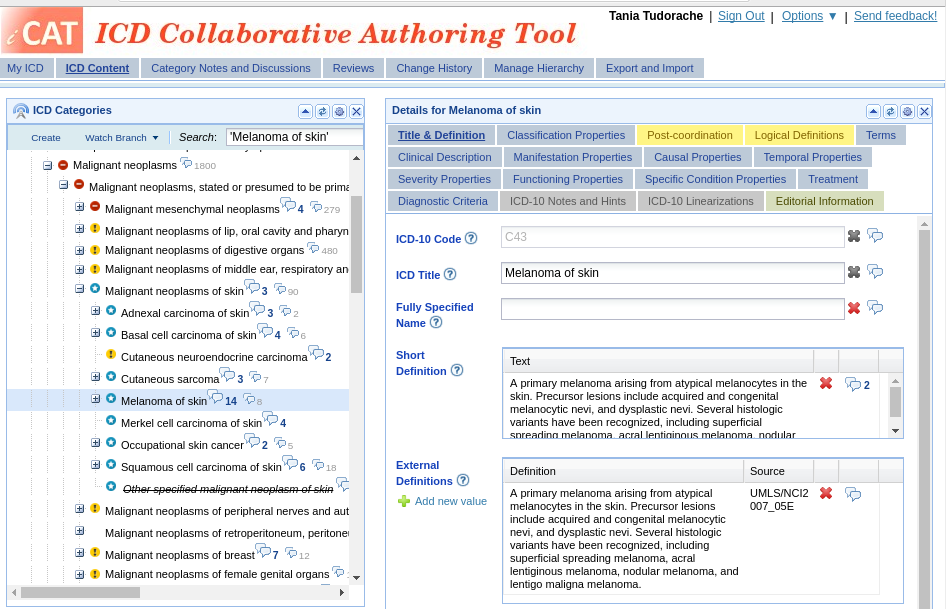 olafr steinum 2018
11
[Speaker Notes: This is how the iCAT interface looks like
No need to read it, will walk you through it]
ICD-11 Foundation
Index
ICF (Functioning)
Specialitets- versioner
Tabular List for Mortality and Morbidity Statistics
Content model
SNOMED CTOrphanet
ICPC
ICD-OCancer
Extension codes
Substanser INN (=> ATC)
Yttre orsaker till skaderICECI
ICHI dimensioner  (International Classification of Health Interventions)
olafr steinum 2018
12
ICD-11
26 kapitel
De flesta för sjukdomstyp (f.ex. Neoplasmer) eller organsystem (t.ex. Andningsorganen)
Funktionsmönster 
Aktivitet och deltagande – WHODAS2/MDS (kapitel V)
Extension codes (tilläggskoder) 
För bruk tillsammans med stamkoder för att bilda cluster.  (kapitel X)
Särskilda listor för speciell tabulation
		Kategorier: ca 15,000 (ICD-10 ca 12,000)
	Termer/element i Foundation: ca 93,000 (ICD-10 index ungefär det samma)
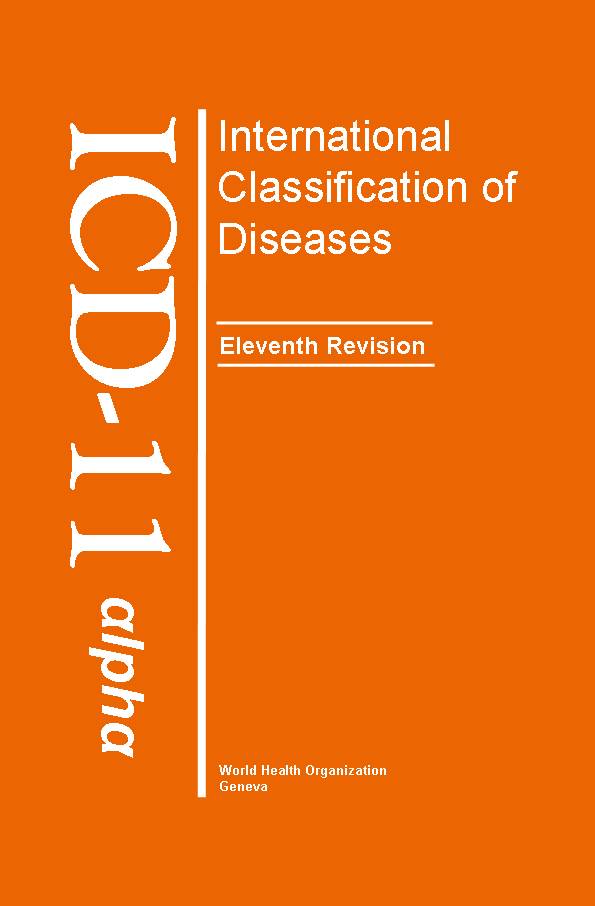 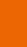 Logga in?    https://icd.who.int/dev11/l-m/en
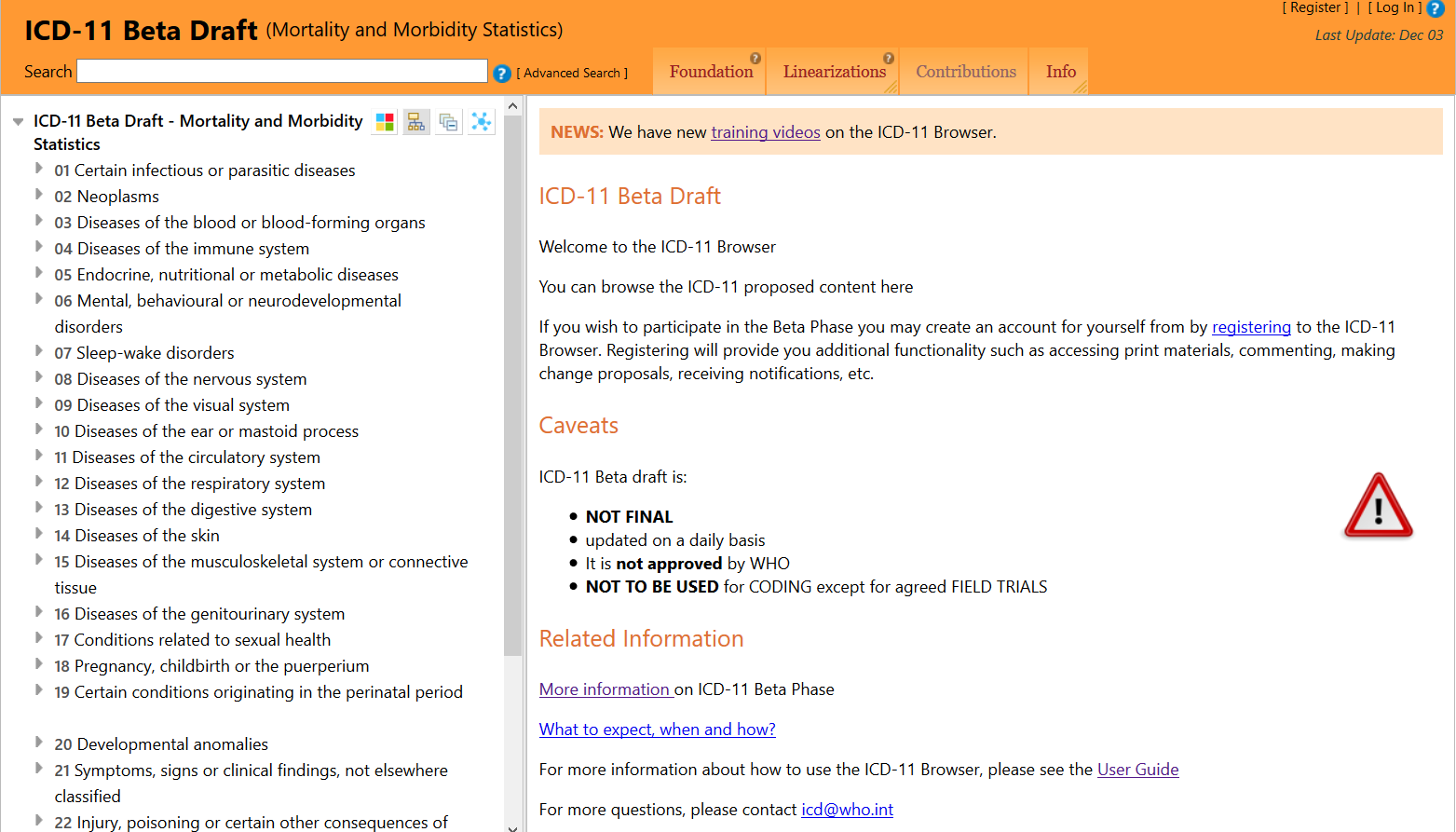 olafr steinum 2018
14
Logga in?
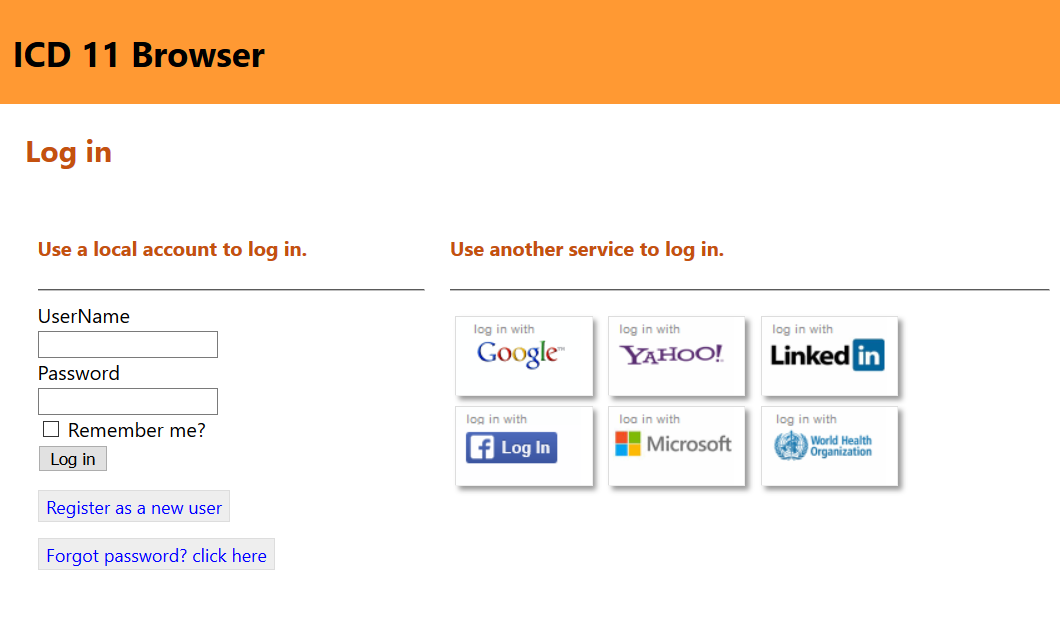 15
olafr steinum 2018
Uppdateringer och  versioner av ICD-11
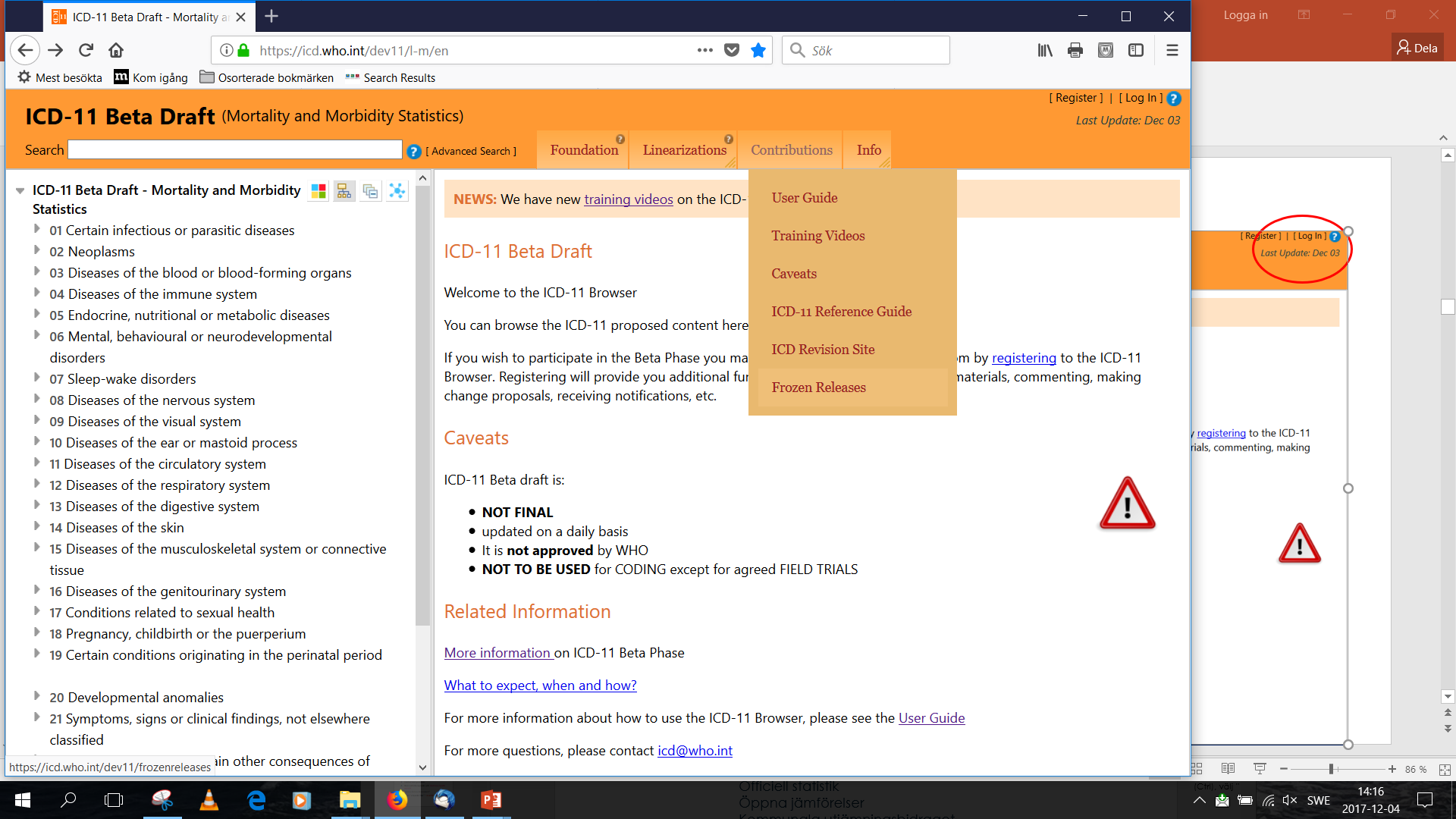 Last update Dec 03
Frozen version
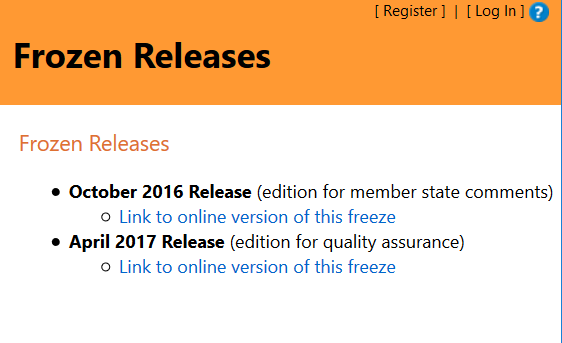 16
olafr steinum 2018
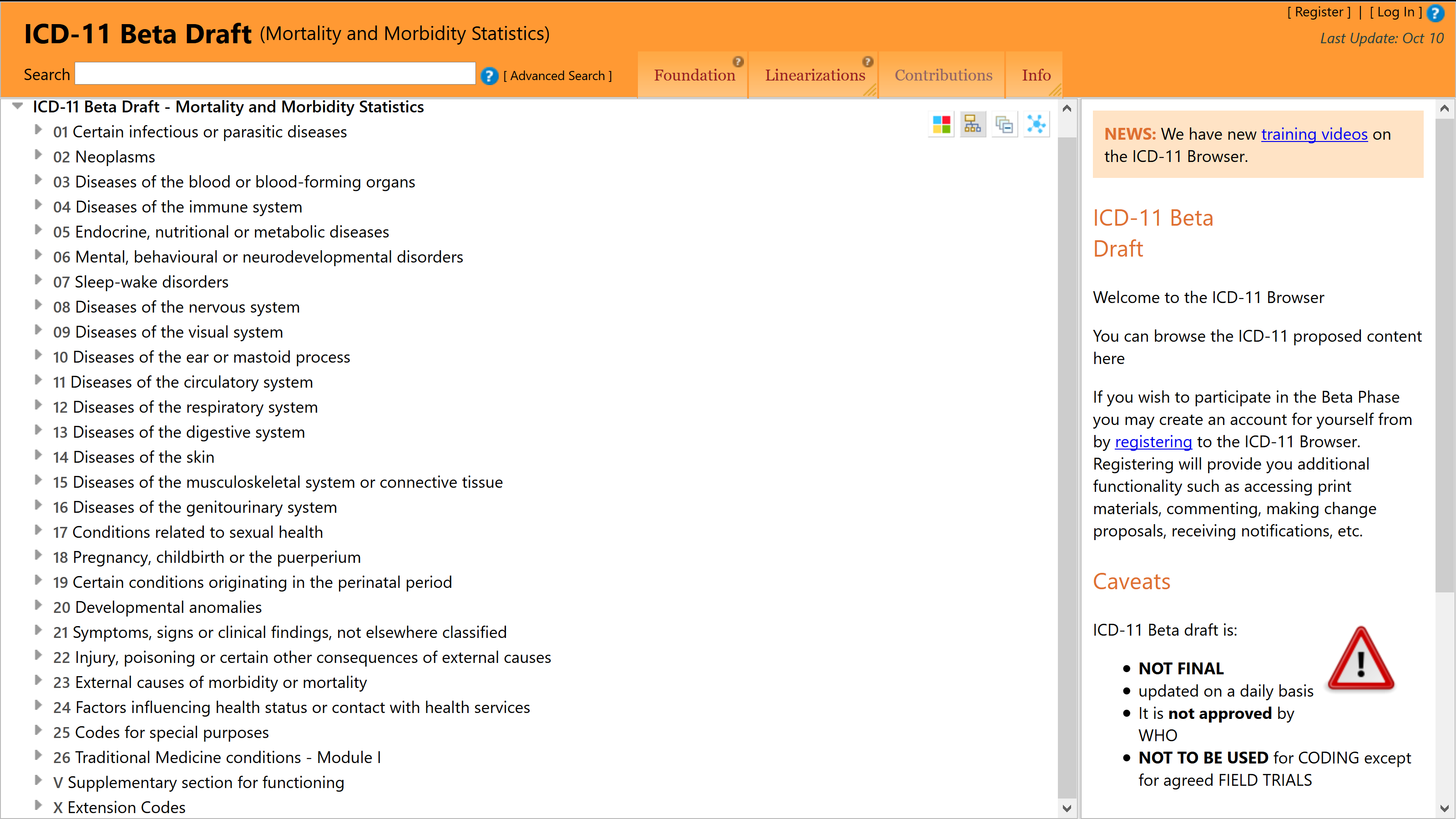 Nya kapitel och sektioner:
  Sjukdomar I blod och blodbildande organ 
  Störningar i  immunsystemet 
  Sömnstörningar
  Tillstånd som har samband med sexuell hälsa 
  Traditionell medicin
  Sektion för funktion
  Tilläggskoder
Chapter V – section for functioning
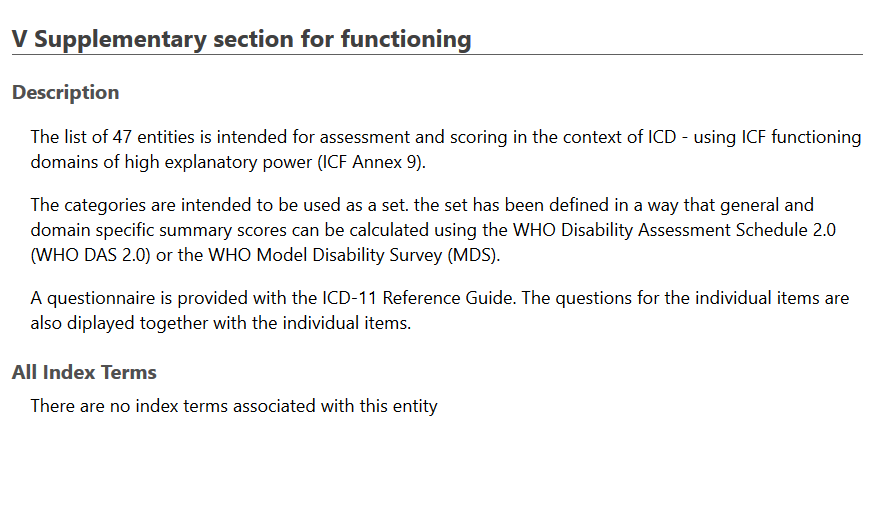 olafr steinum 2018
18
Extension codes, kapitel X
Typ 1
Typ 2
olafr steinum 2018
19
Extension codes, kapitel X
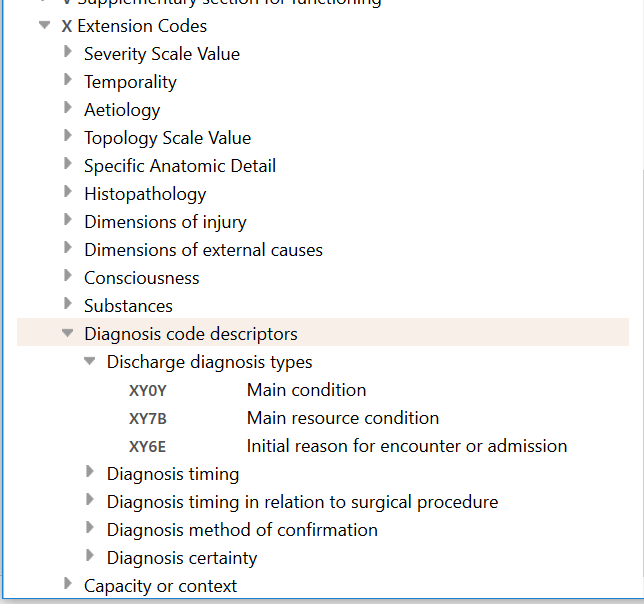 20
olafr steinum 2018
Koderna
Kapitelnumrering:
Arabiska siffror 
  (inte romerska siffror)

Kodsystem för kategorier: 
Första tecknet markerar kapitelsekvens (1-9-A-Z)
Alltid en bokstav i andra position
Minimum 4 tecken En punkt som skiljetecken 
Två nivå subkategorier
I och O används inte för att hindra missförstånd
En rapporteringsbar kod kallas en ‘stem code’
Y och Z som sista tecken är automatiskt  genererade
14 Diseases of the skin


EC20.03 Keratinopathic ichthyoses
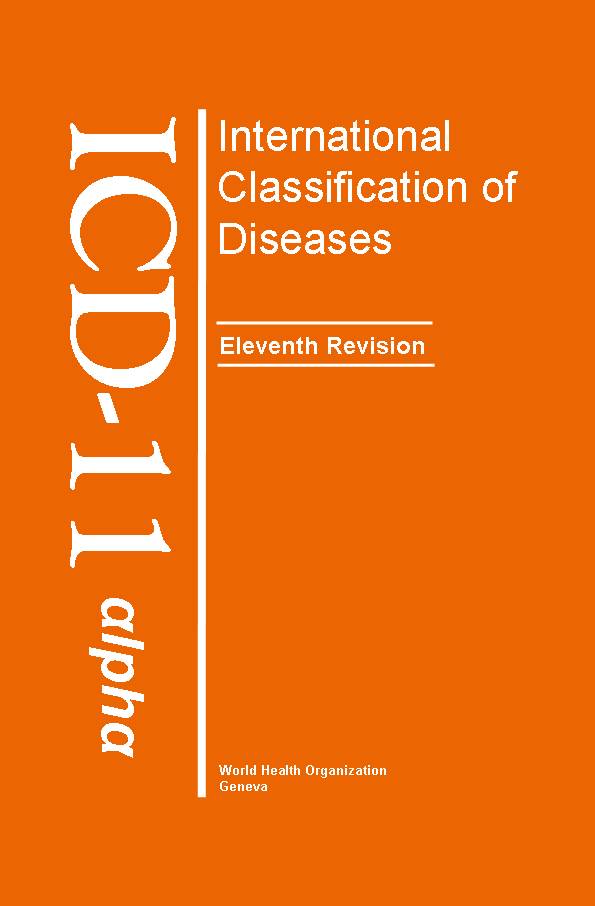 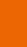 En rapporteringbar kod är kod på mest detaljerad nivå
’annan’ och ’ospecificerad’
kallas ’residualer’
Koderna
Kapitelnumrering:
Arabiska siffror 
  (inte romerska siffror)

Kodsystem för kategorier: 
Första tecknet markerar kapitelsekvens (1-9-A-Z)
Alltid en bokstav i andra position
Minimum 4 tecken En punkt som skiljetecken 
Två nivå subkategorier
I och O används inte för att hindra missförstånd
En rapporteringsbar kod kallas en ‘stem code’
Y och Z som sista tecken är automatiskt  genererade
11 Cirkulationsorganens sjukdomar


BD64.30 Primärt venöst bensår
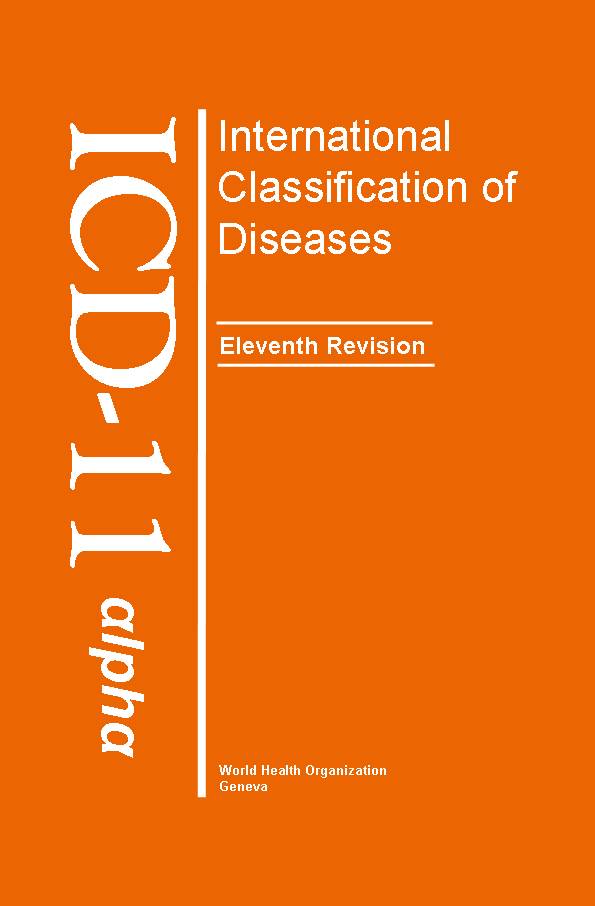 BD64.31 Återkommande venöst bensår
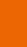 En rapporteringbar kod är en kod på det mest detaljerade nivå
BD64.Z  Venöst bensår, ospecificerad
’annan’ och ’ospecificerad’ kallas ’residualer’
Hierarkiska relationer Förälder och barn i ICD-strukturen
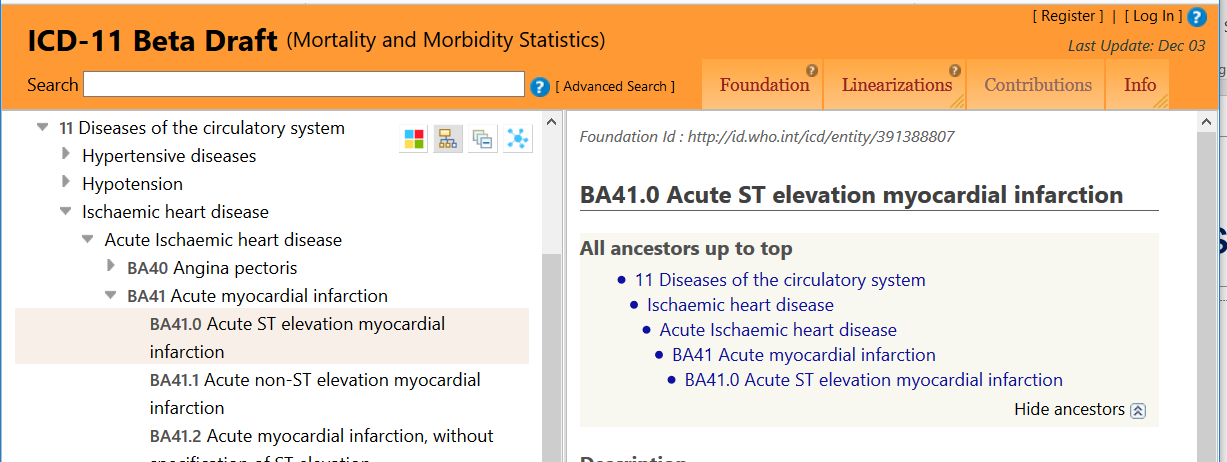 olafr steinum 2018
23
Multipla föräldrar är tillåtet, men primär förälder måste väljas
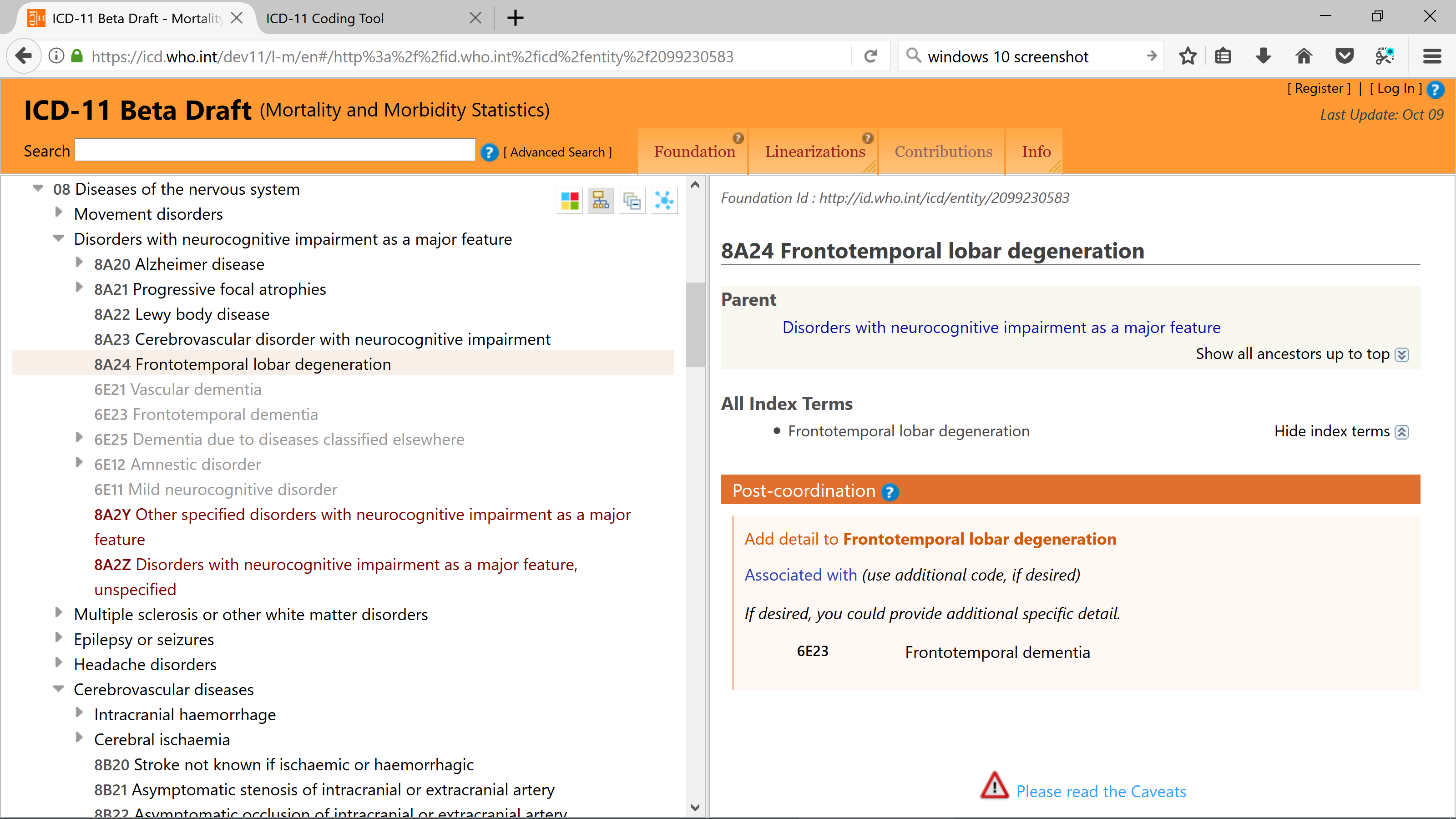 Svart font indikerar primär lokalisation
Grå font indikerar sekundär lokalisation
Hierarkiska samband
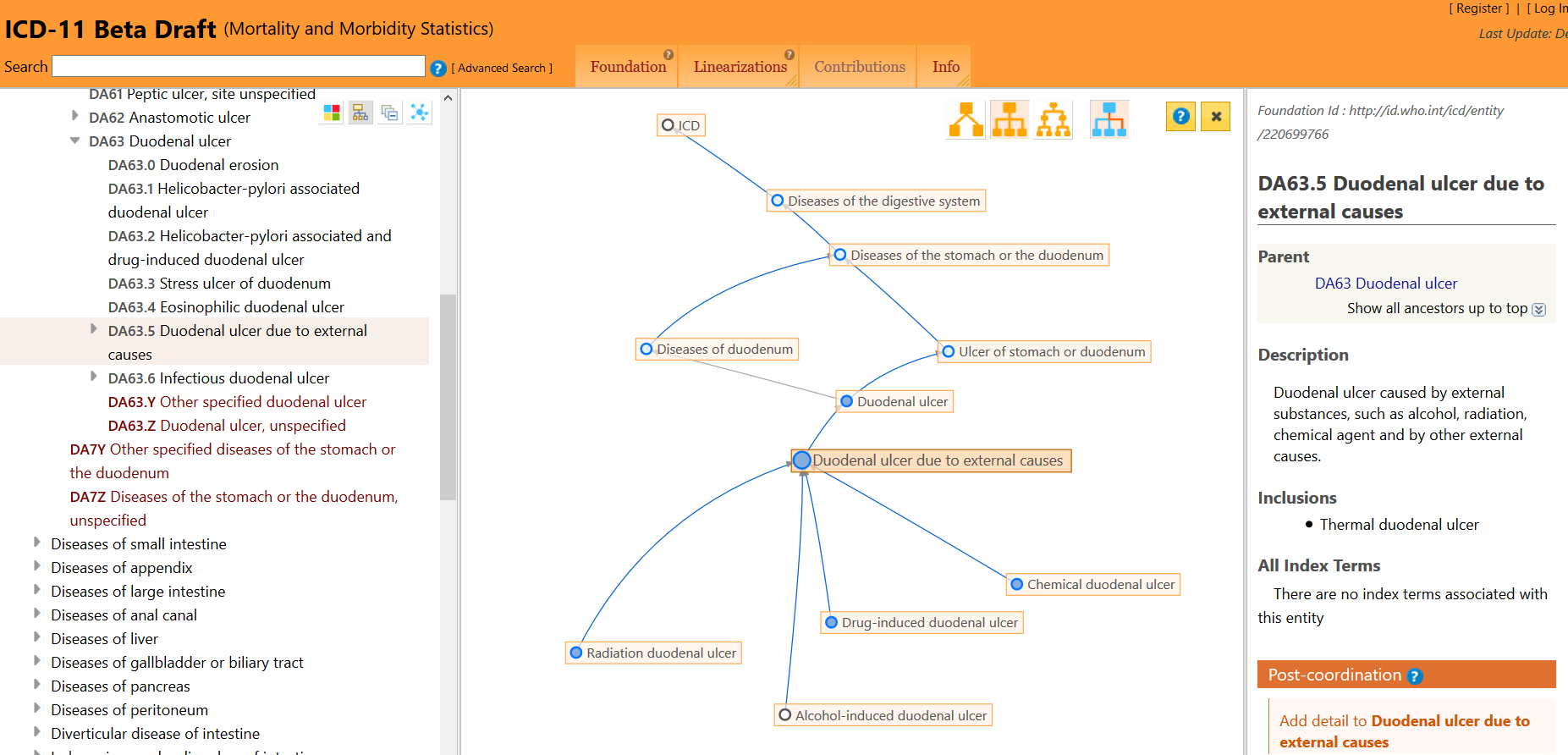 olafr steinum 2018
25
Residualer …. ’Y’  och  ’Z’
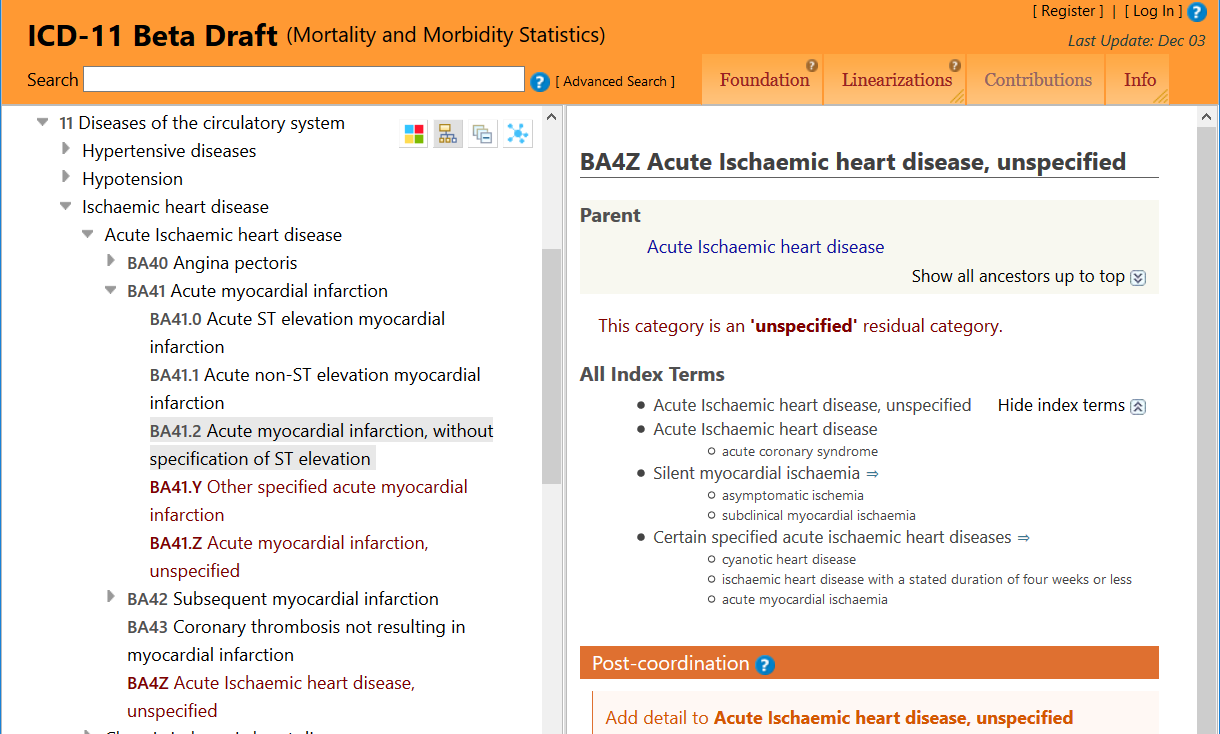 26
olafr steinum 2018
Tutorial Video
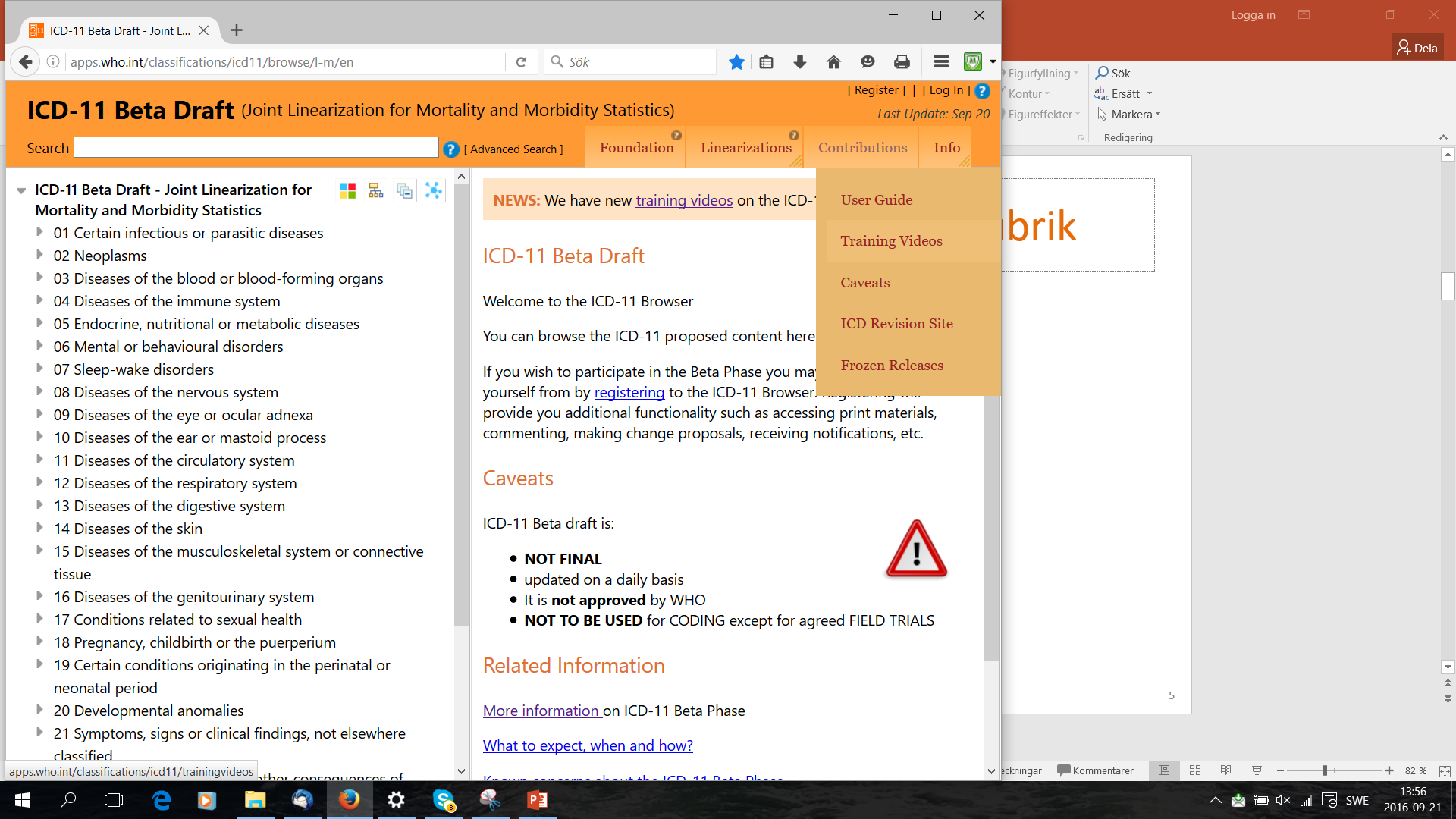 olafr steinum 2018
27
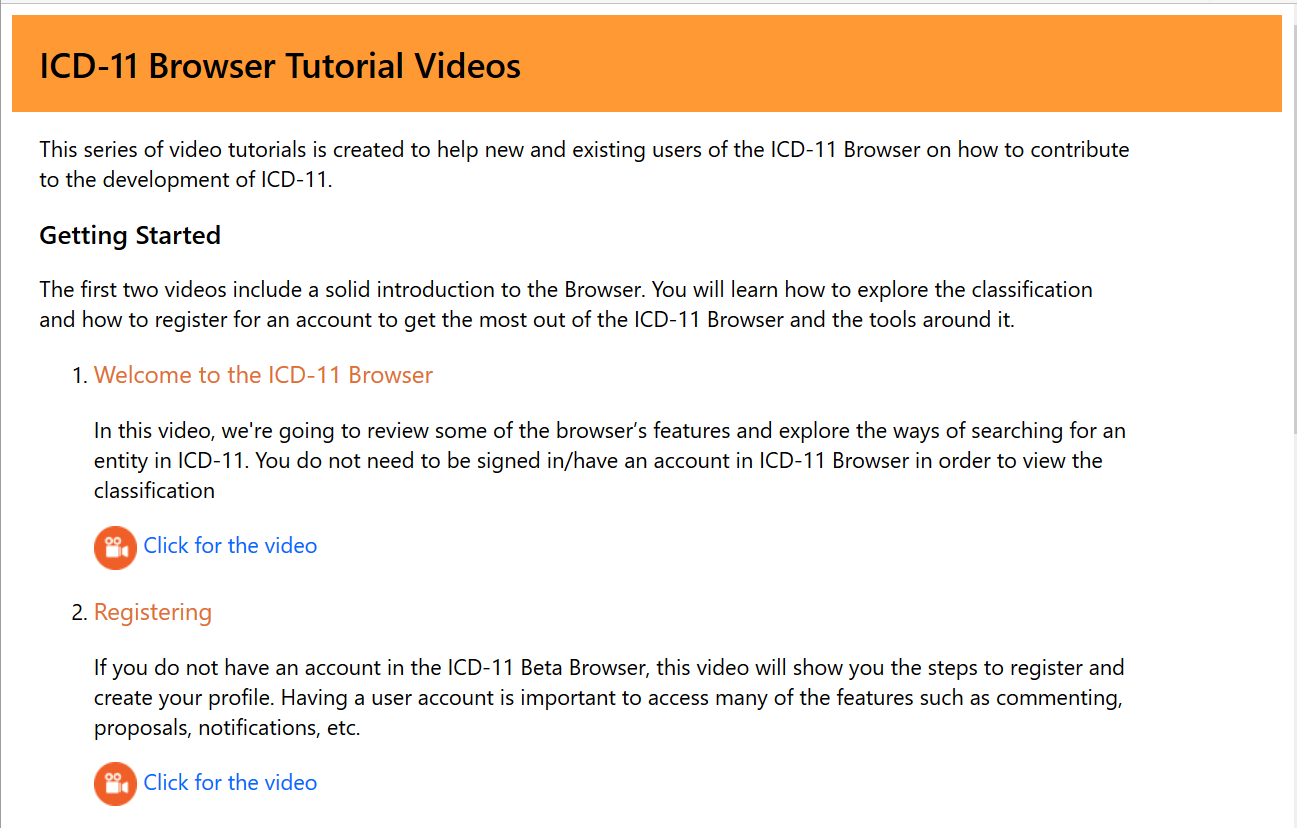 olafr steinum 2018
28
ICD-11 Reference Guide (motsvarer ICD-10 Volume 2)
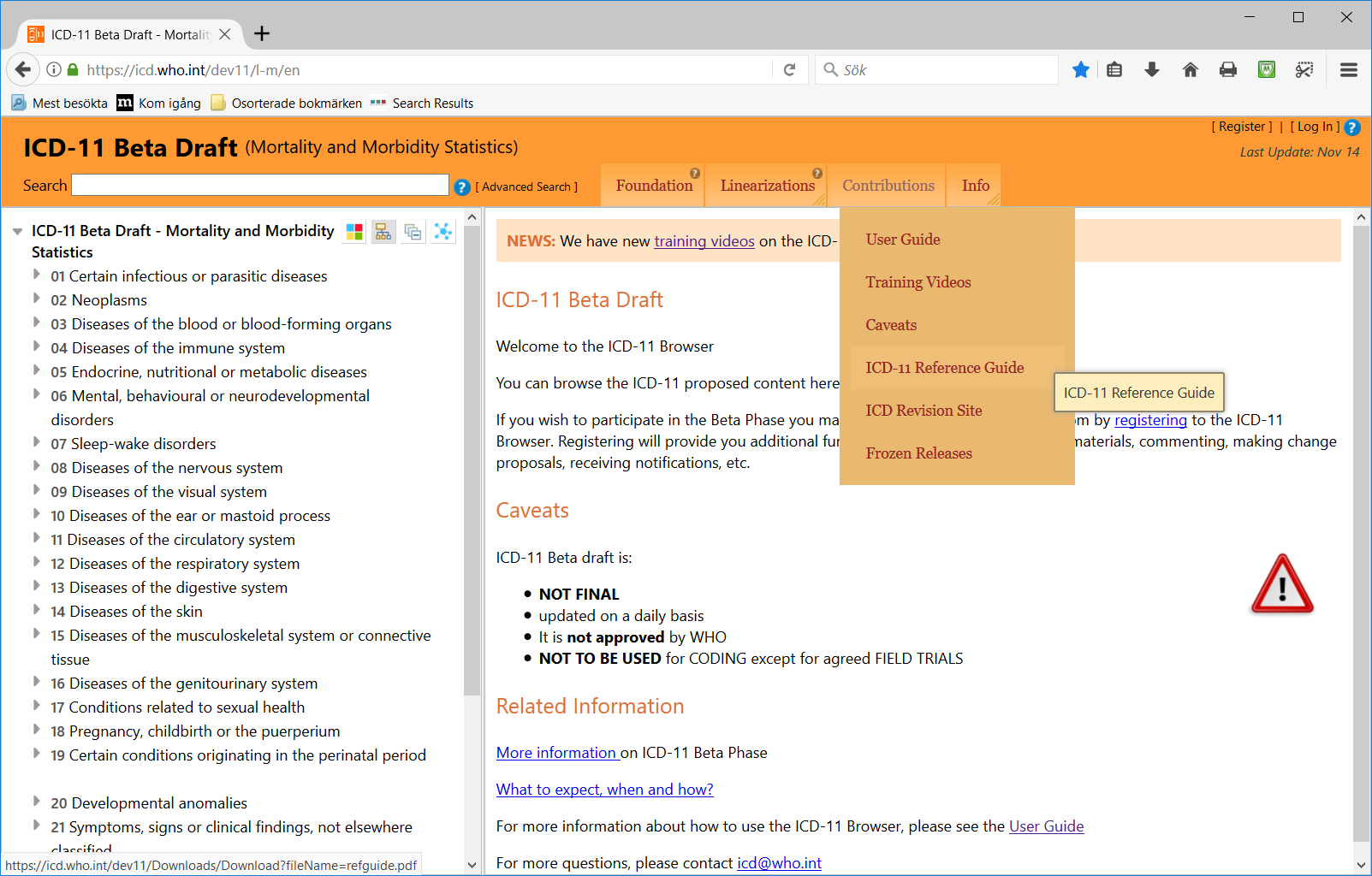 29
Coding Tool
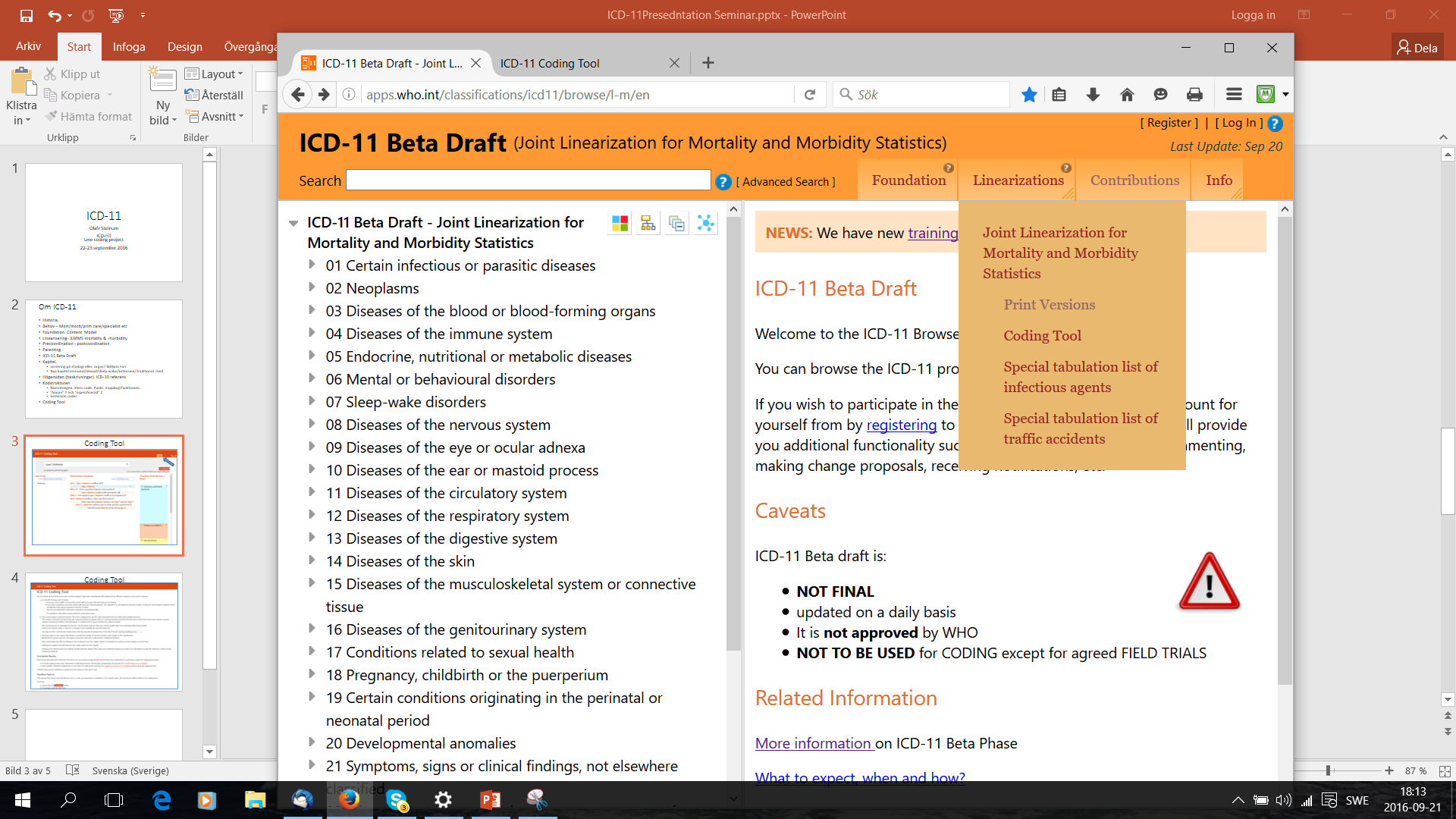 30
olafr steinum 2018
Coding Tool
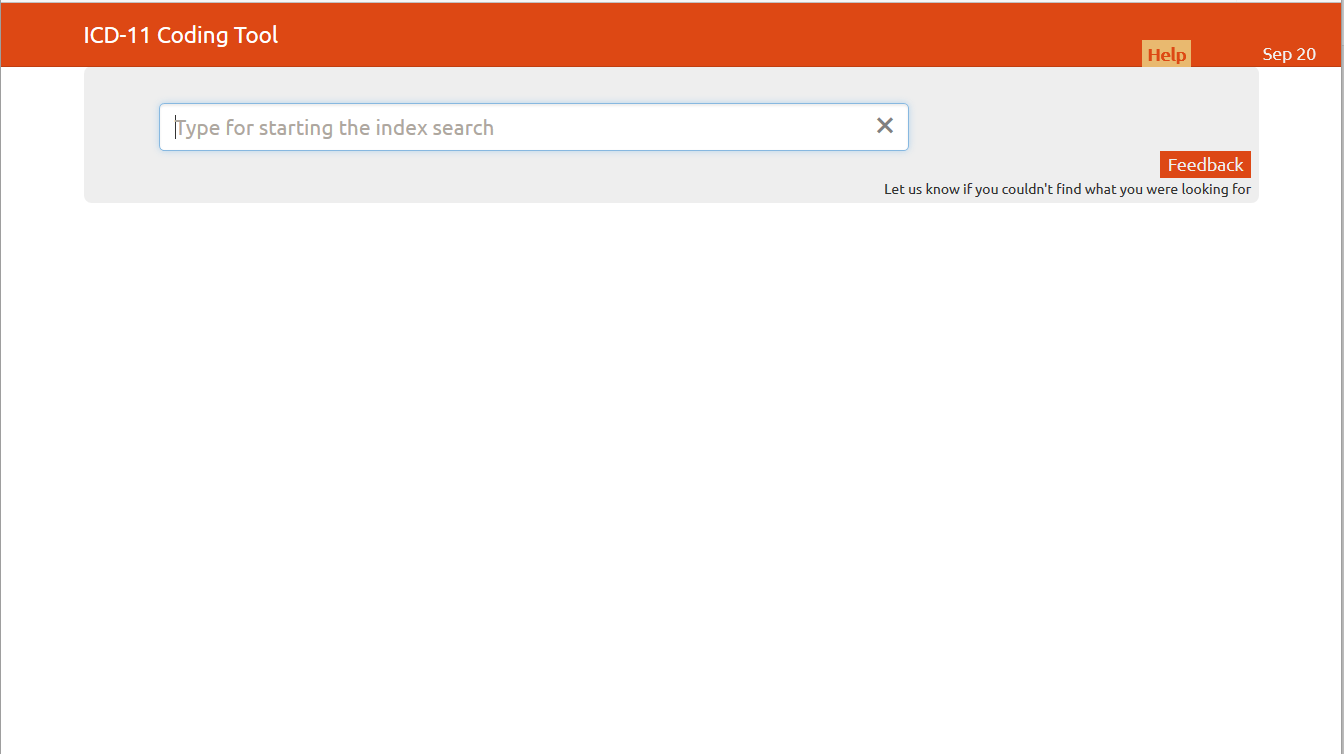 31
olafr steinum 2018
Coding Tool Help
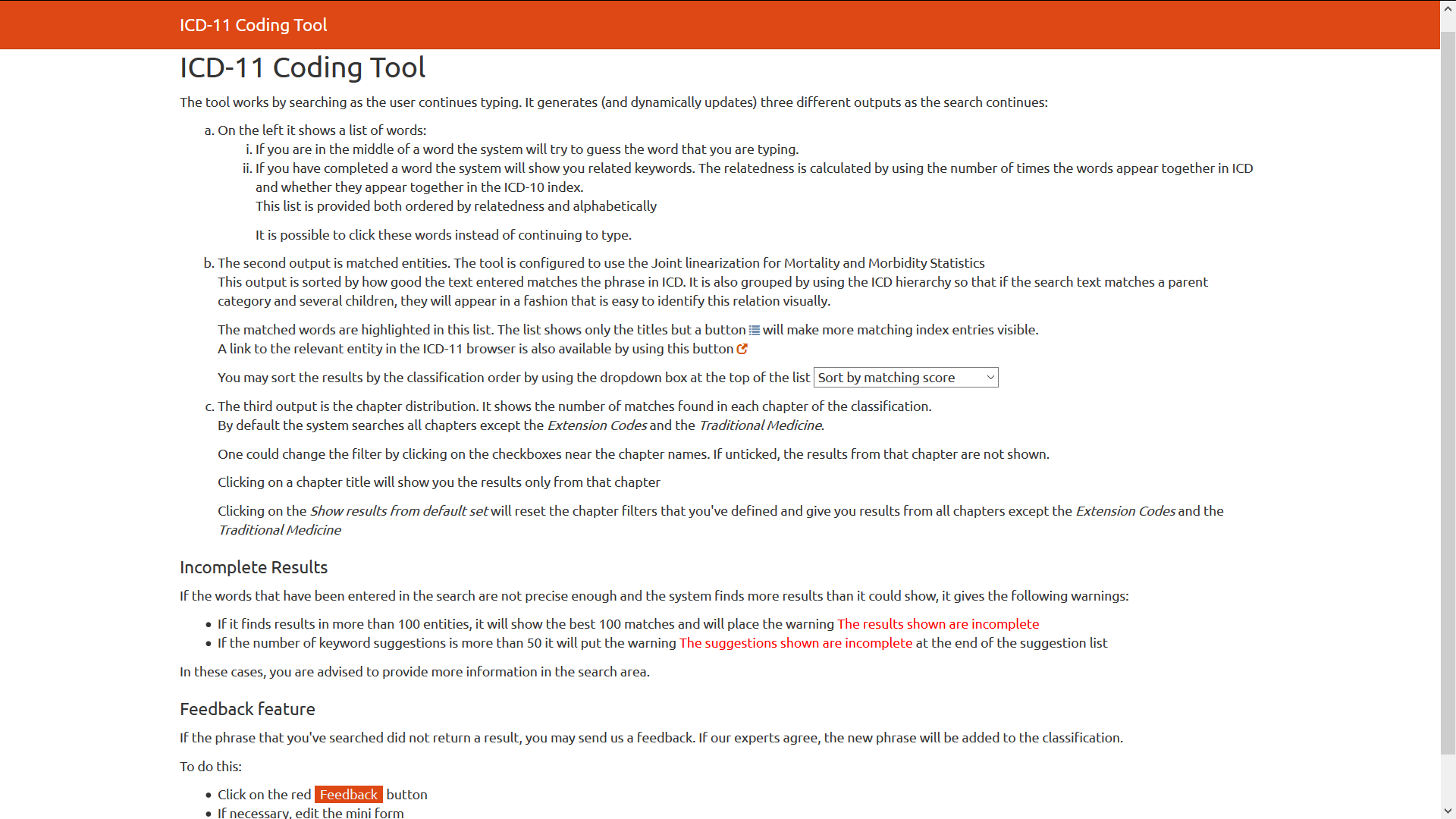 32
olafr steinum 2018
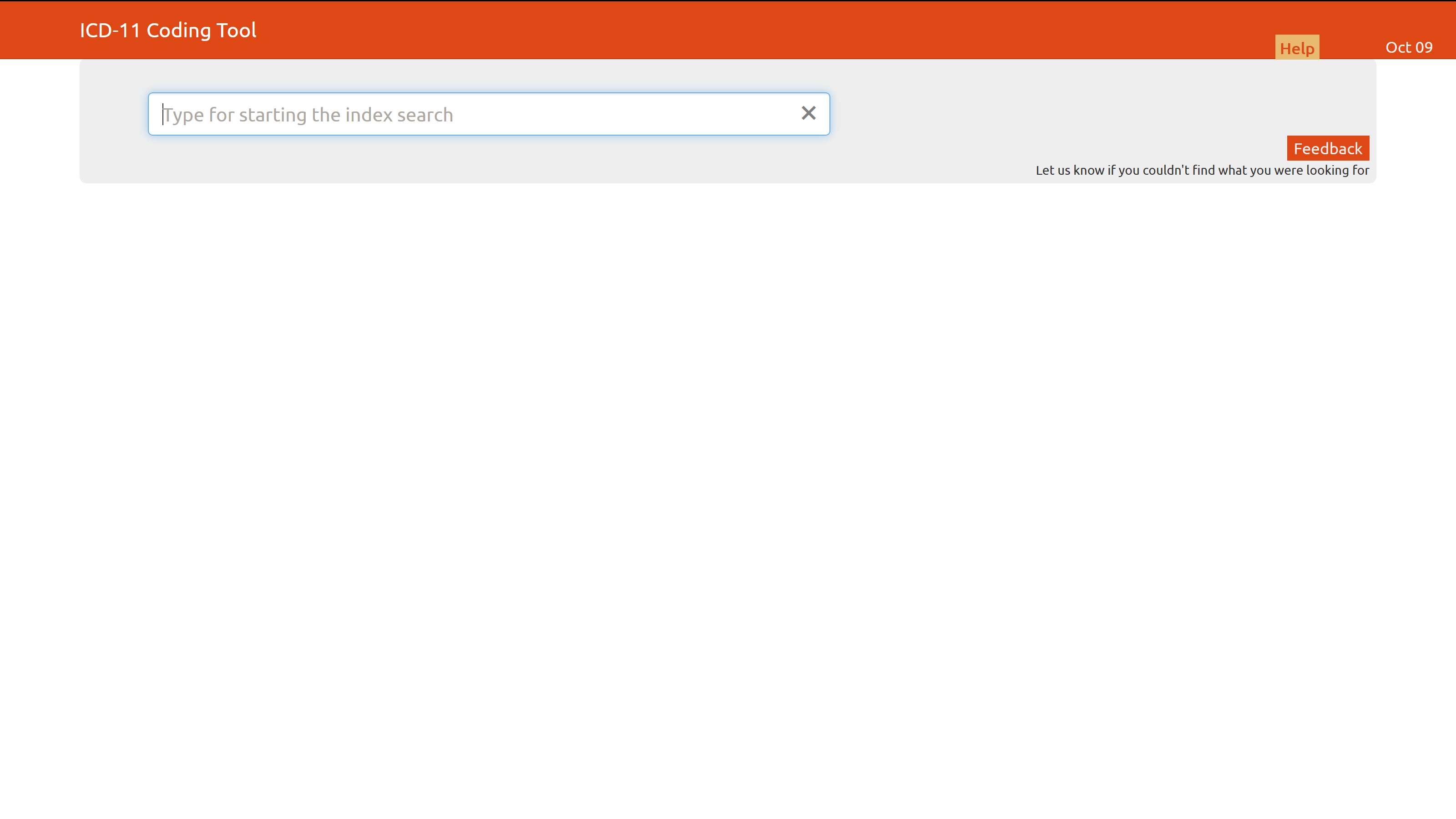 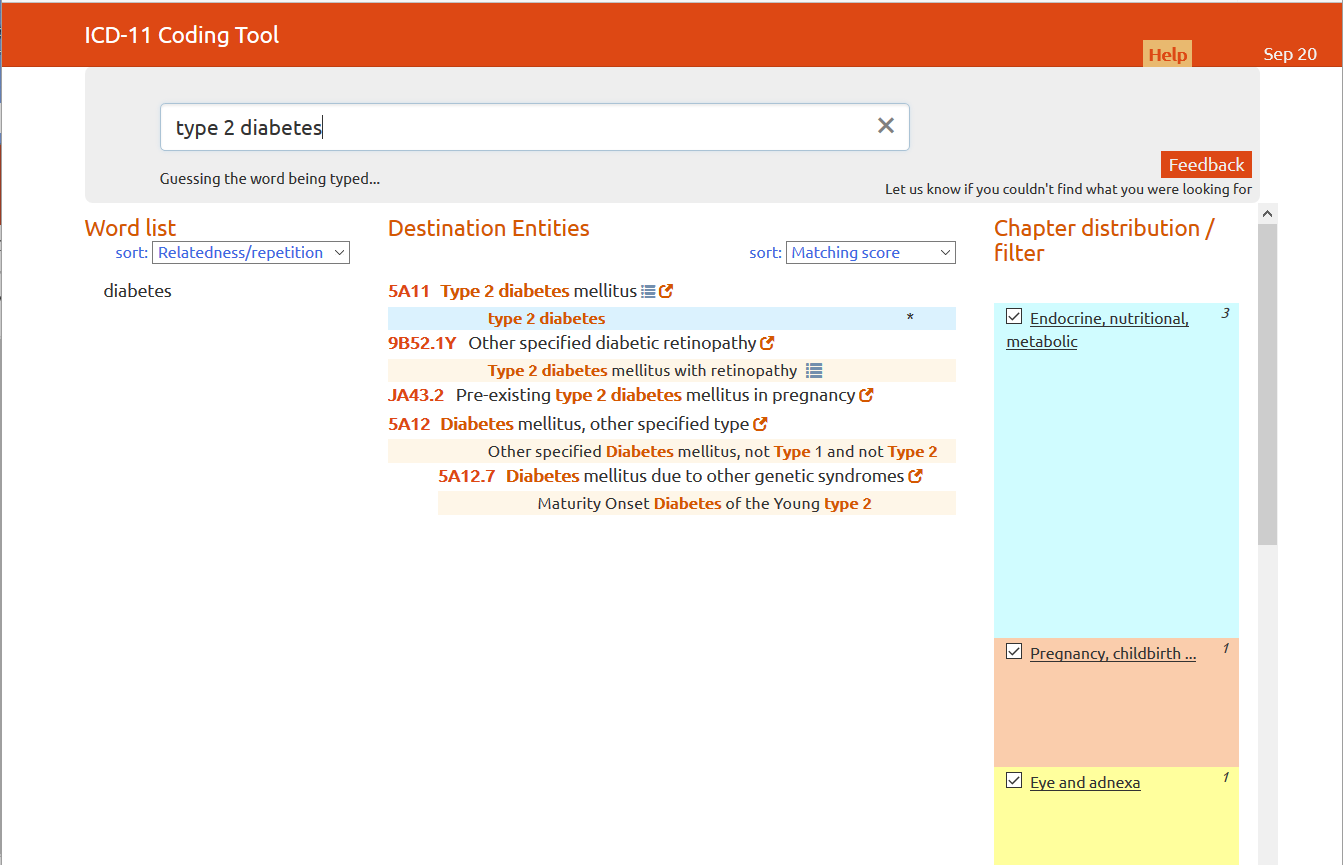 34
olafr steinum 2018
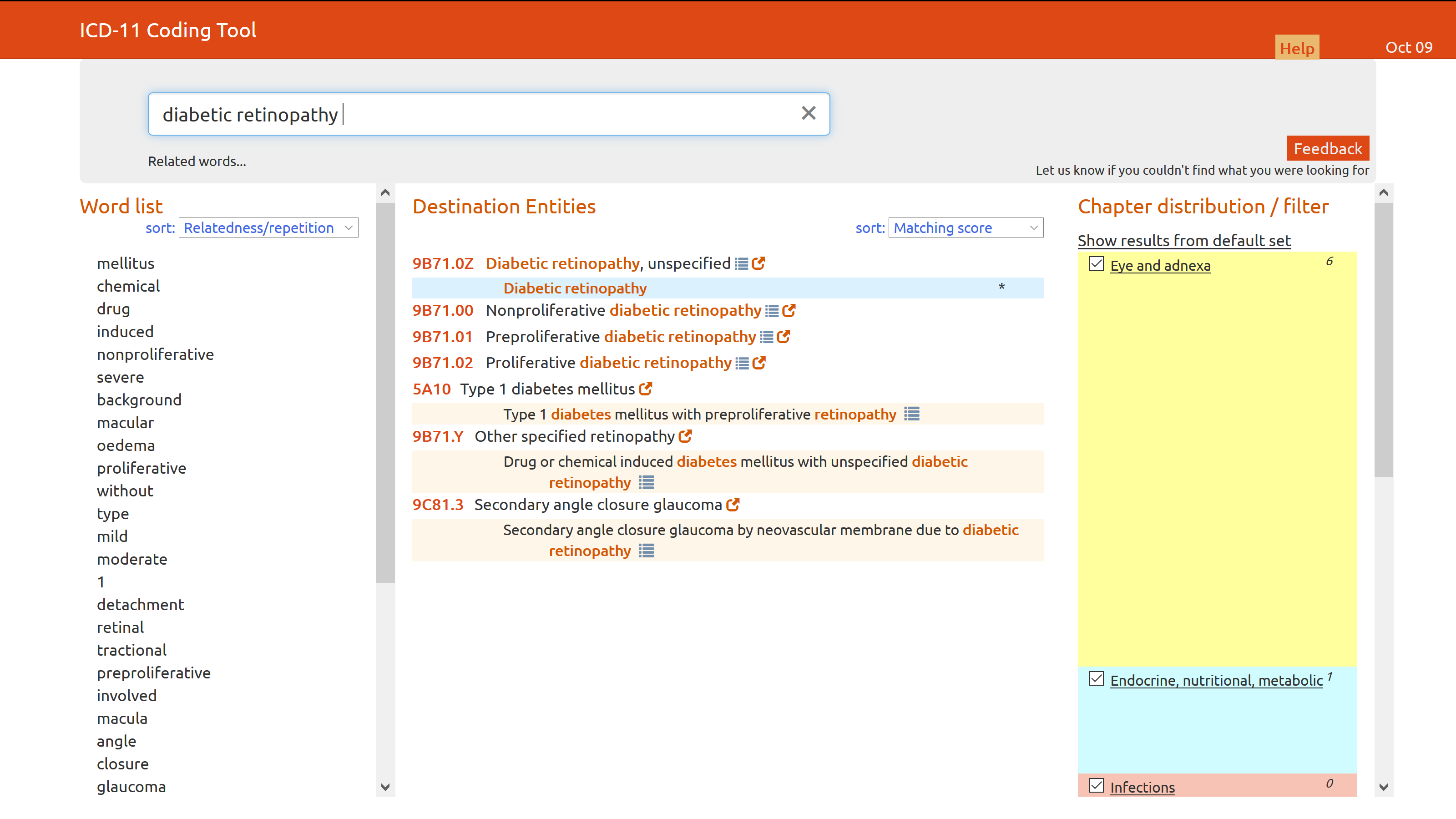 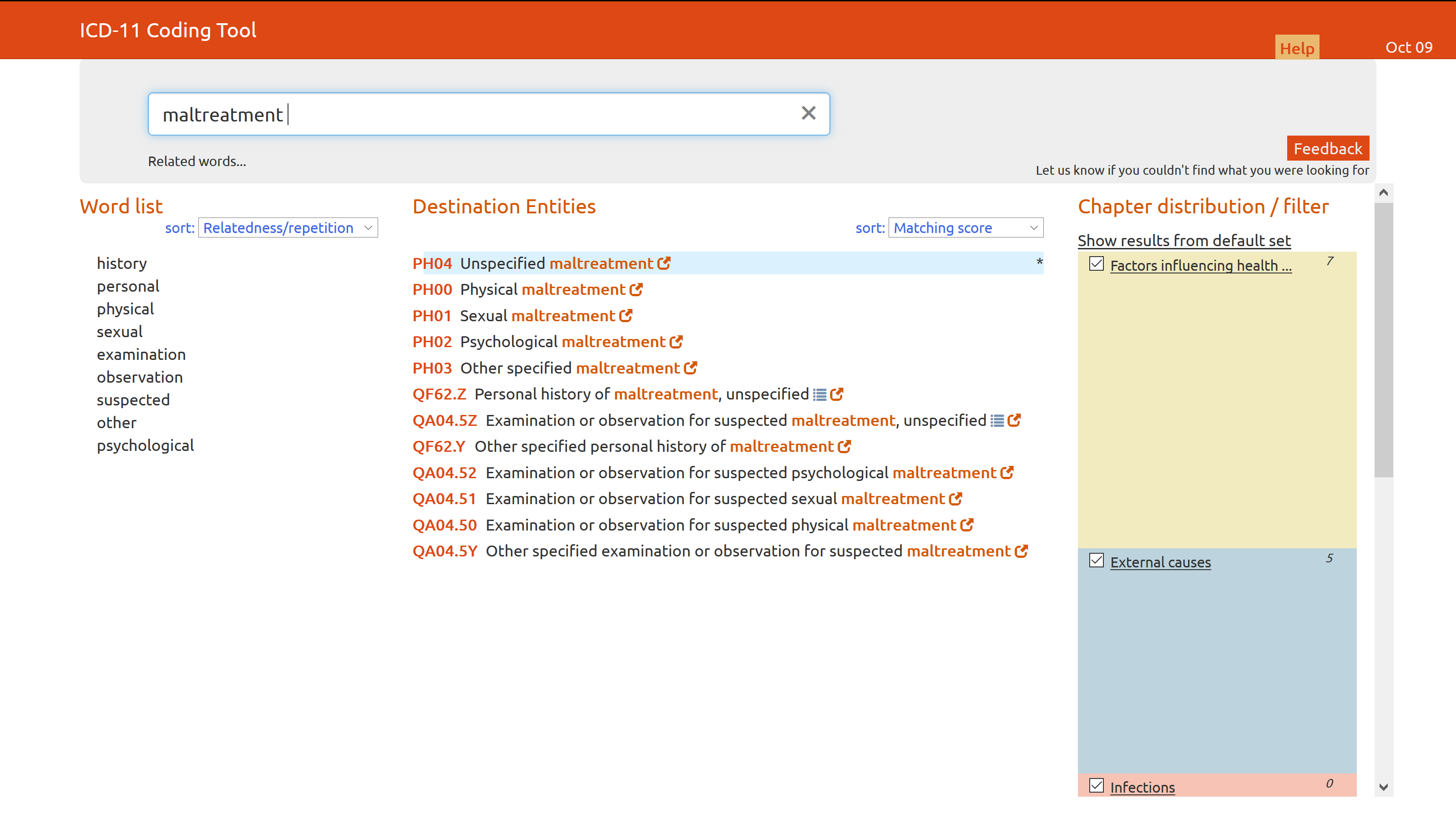 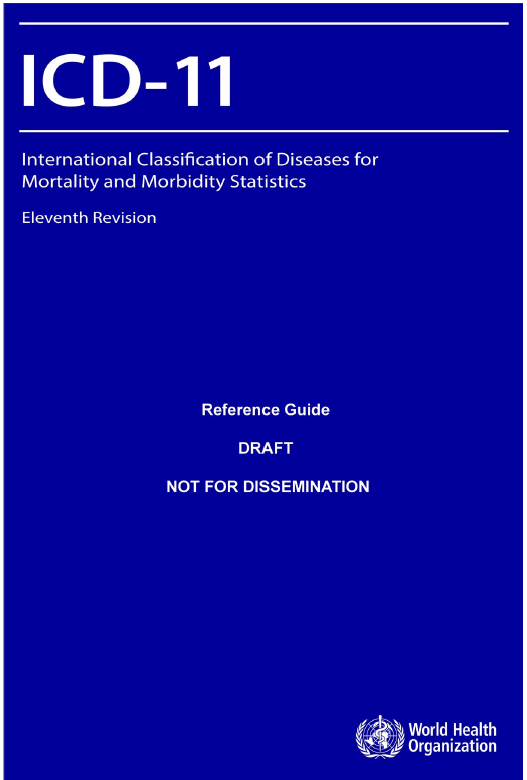 olafr steinum 2018
37
Cluster Coding
Första koden är ’huvudkoden’, ’sjukdomen’, ’grundproblemet’ och kan endast vara en ’stem code’
   Övriga koder i Cluster är tillägg eller modifikationer och kan vara     ’stem code(s)’ eller ’extension code(s)’ eller  båda

Om kombinationen består av flera ’stem codes’, kombineras dom med en ’/’ (snedstreck, ’forward slash’).
Om kombinationen består av en ’stem code’ och en eller  flera ’extension code(s)’, kombineras dom med en ’&’ (’ampersand’)
Exempel: Pneumoni, Grupp A streptokocker, med sepsis:  CA40.08&XN7YG/1G90
olafr steinum 2018
38
Cluster Coding
Första koden är ’huvudkoden’, ’sjukdomen’, ’grundproblemet’ och kan endast vara en ’stem code’
   Övriga koder i Cluster är tillägg eller modifikationer och kan vara     ’stem code(s)’ eller ’extension code(s)’ eller  båda

Om kombinationen består av flera ’stem codes’, kombineras dom med en ’/’ (snedstreck, ’forward slash’).
Om kombinationen består av en ’stem code’ och en eller  flera ’extension code(s)’, kombineras dom med en ’&’ (’ampersand’)
&
   Wikipedia:
		ampersand      
		et-tecken
		och-tecken   
		snabel-och
Exempel: Pneumoni, Grupp A streptokocker, med sepsis:  CA40.08&XN7YG/1G90
olafr steinum 2018
39
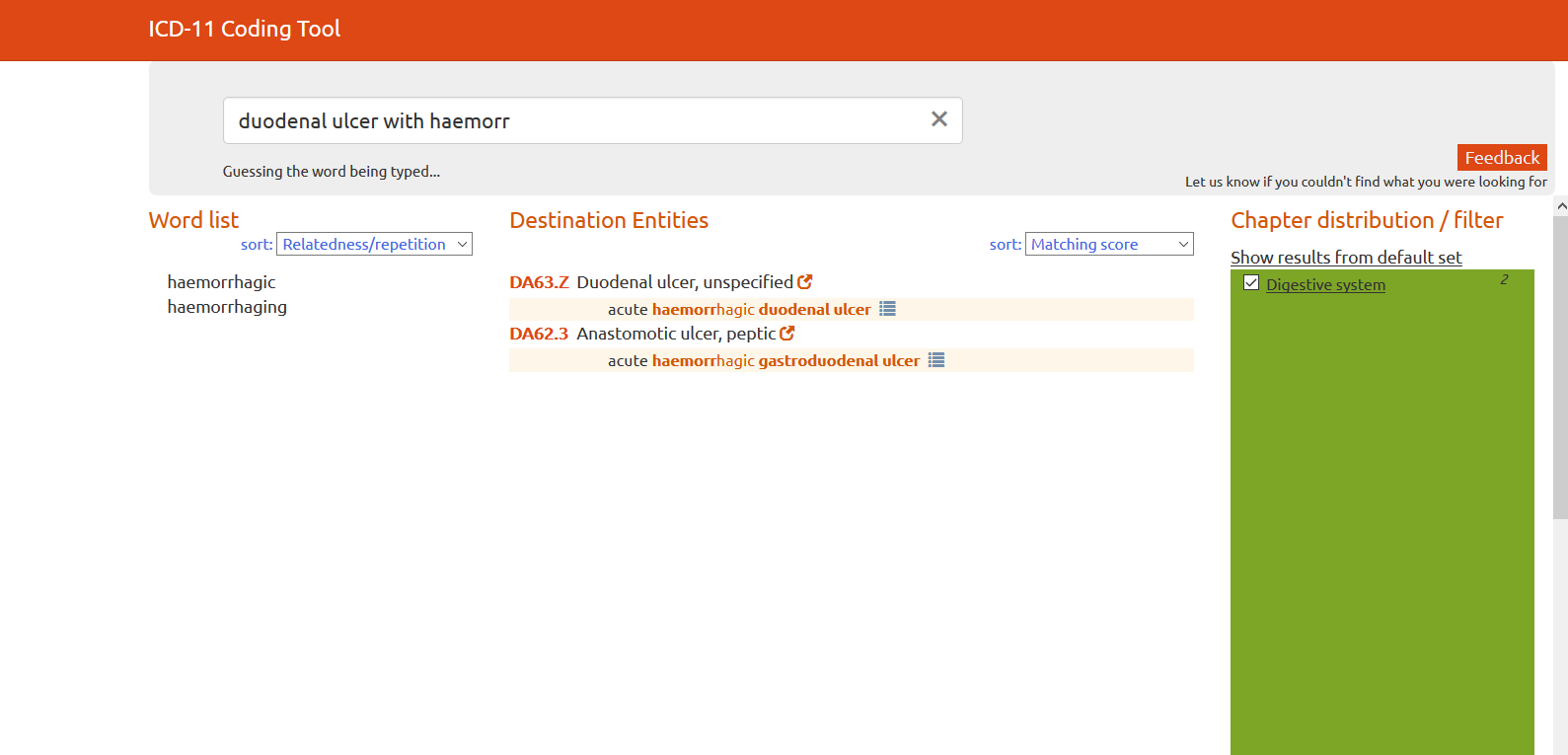 Duodenalulcus  med akut blödning (1)
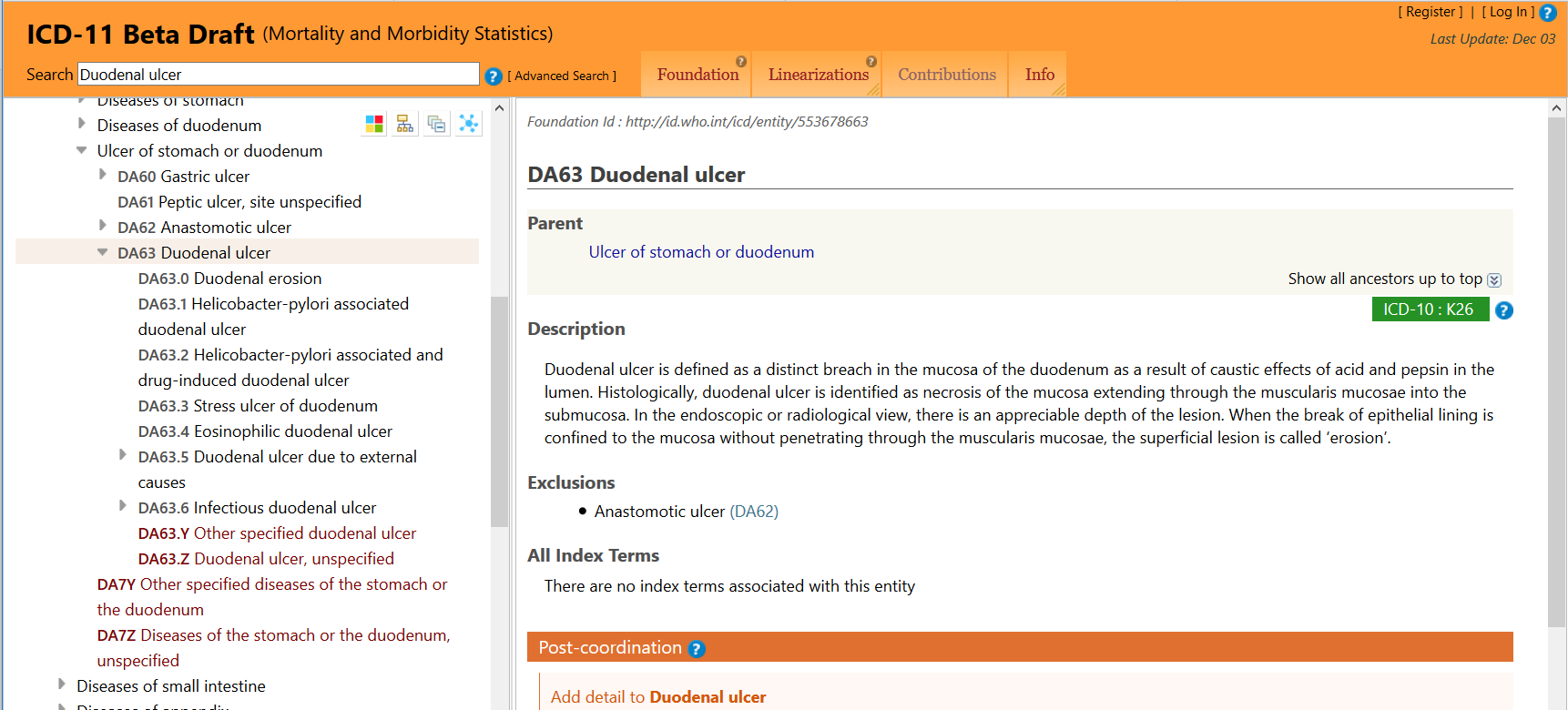 41
olafr steinum 2018
Duodenalulcus  med akut blödning (1)
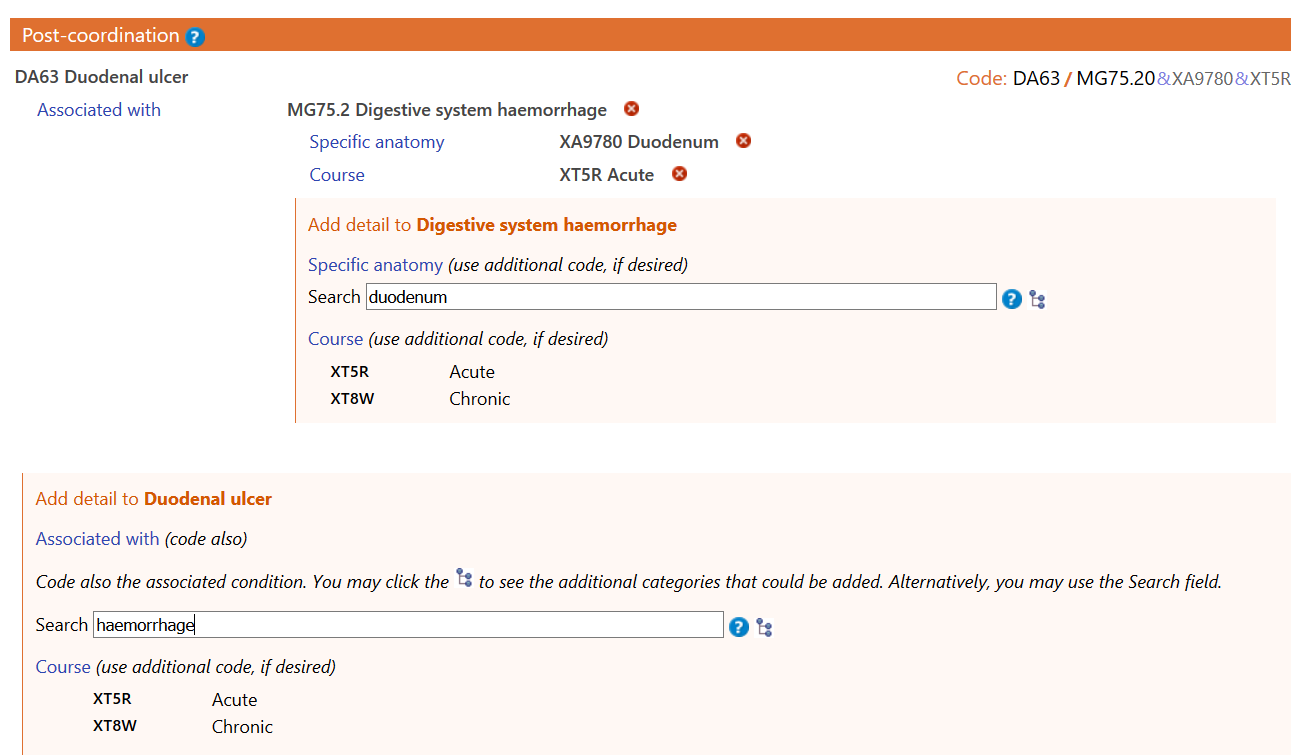 42
Duodenalulcus  med akut blödning (1)
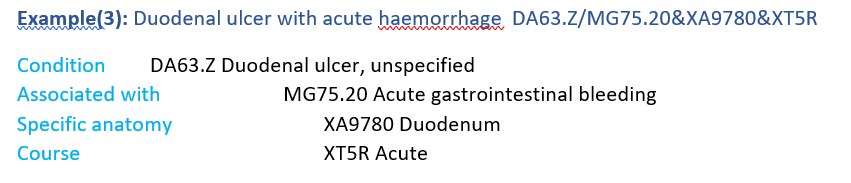 olafr steinum 2018
43
Duodenalulcus  med akut blödning (2)
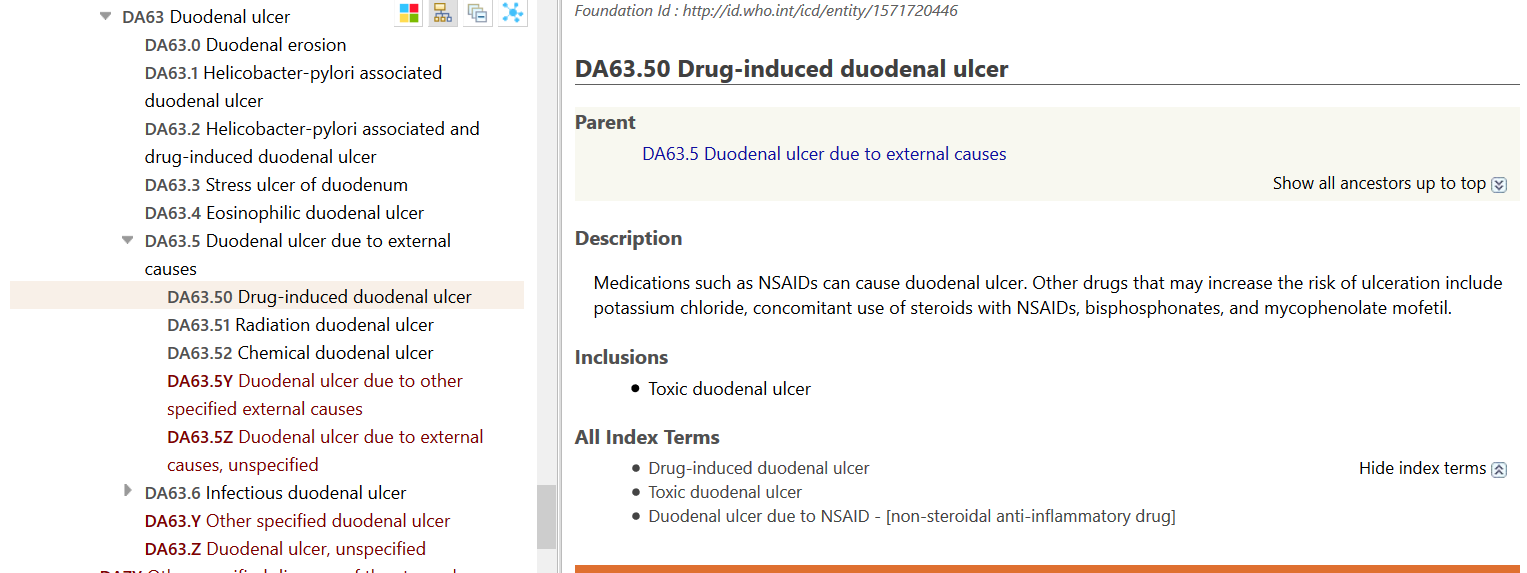 olafr steinum 2018
44
Duodenalulcus  med akut blödning (2)
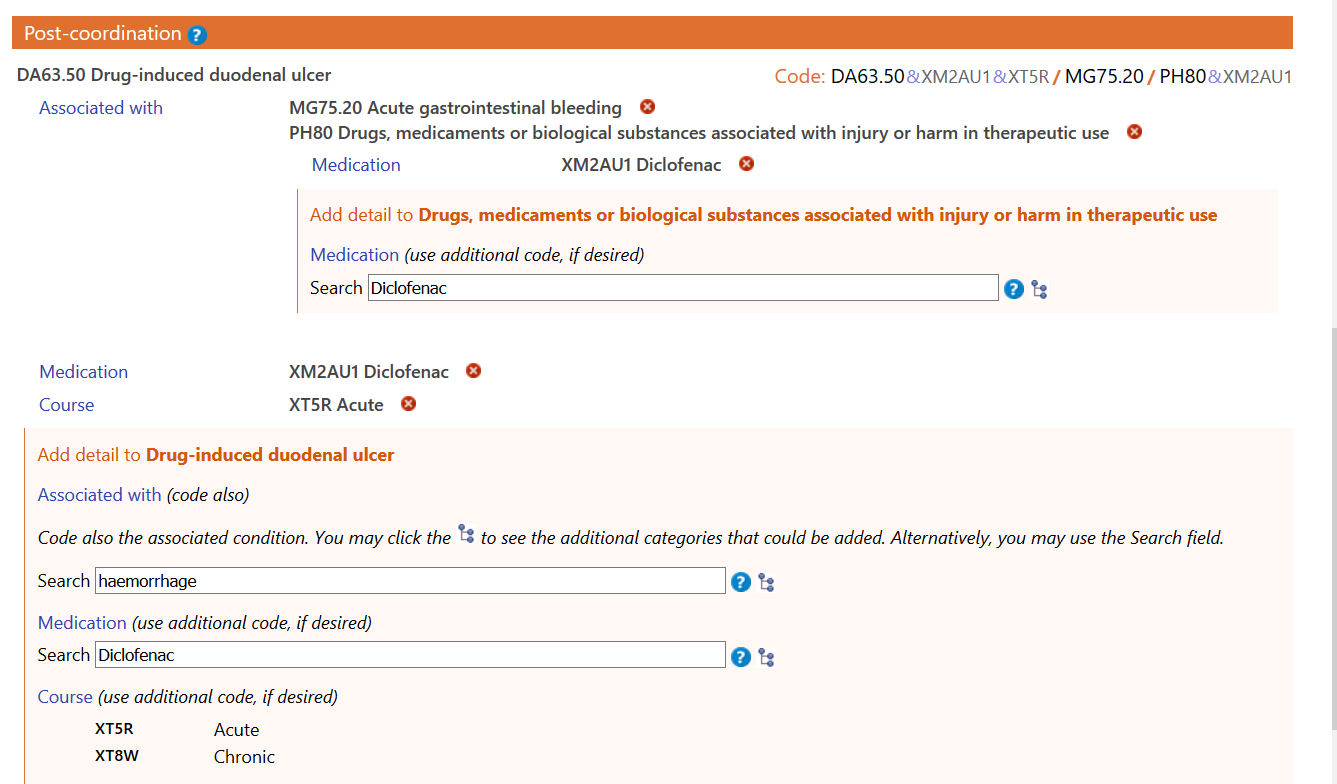 45
Diabetes mellitus och diabeteskomplikationVad är fokus för den aktuella kontakten?
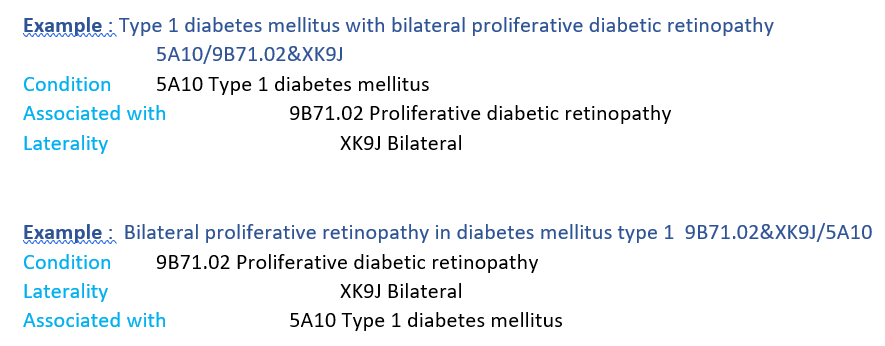 eller
olafr steinum 2018
46
Exempel på multipla cluster:Fotgängare, commotio och ulnafraktur efter fall på trottoar
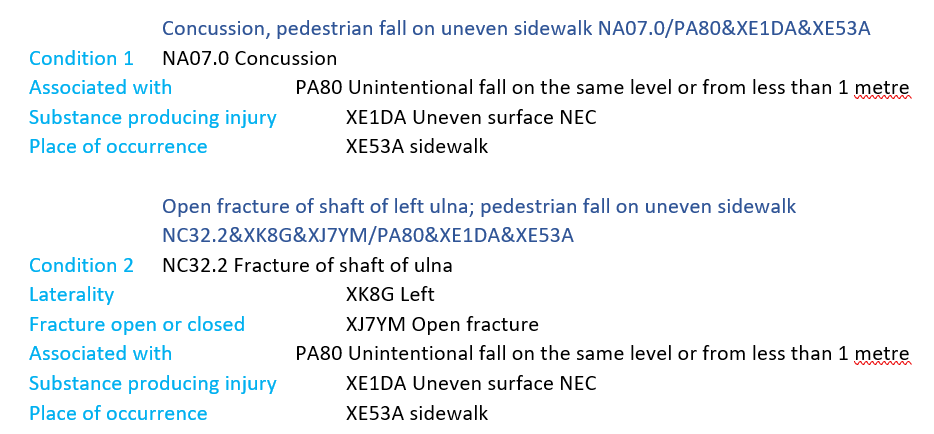 47
olafr steinum 2018
Exempelförslag
Akut appendicit med lokaliserad peritonit och perforation
DB10.01 / MG74.4  eller MG74.4Y / DB10.01 eller DD10.00 & XA8PW4

Influenza

Uvi & E coli
Bimalleolärfraktur pga skidolycka
olafr steinum 2018
48
Övningsexempel 1:Intracerebral blödning i temporalloben
ICD-10-SE
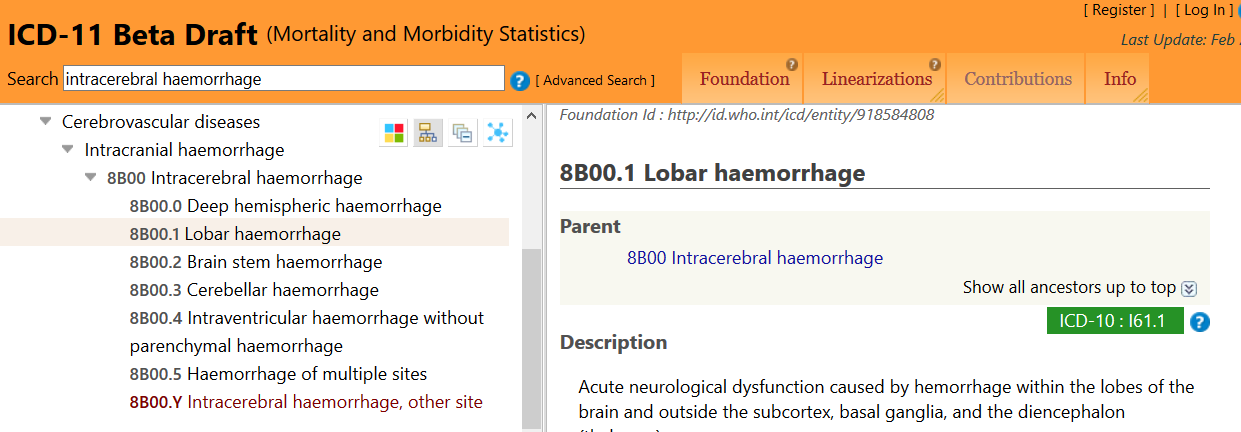 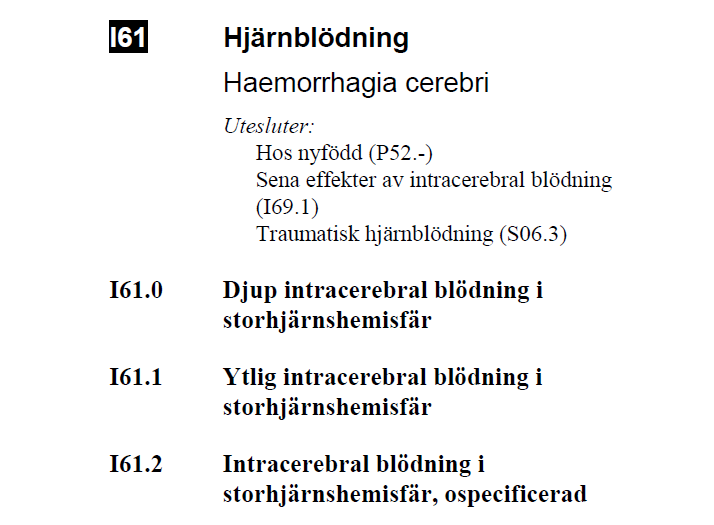 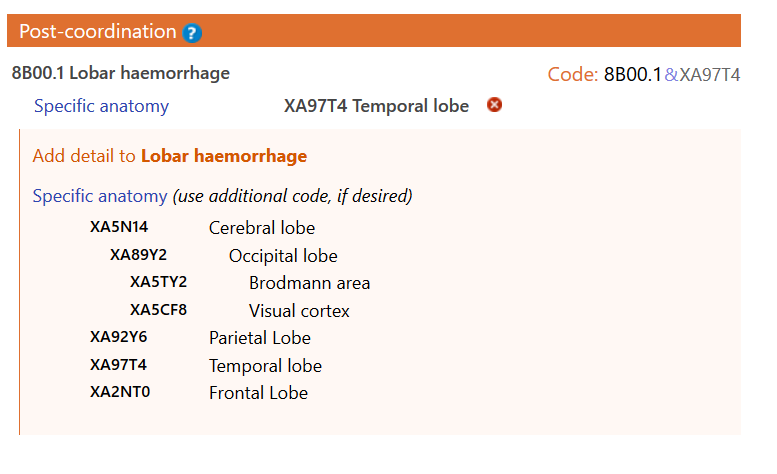 olafr steinum 2018
49
Övningsexempel 2:Intracerebral blödning i temporalloben
ICD-10-SE
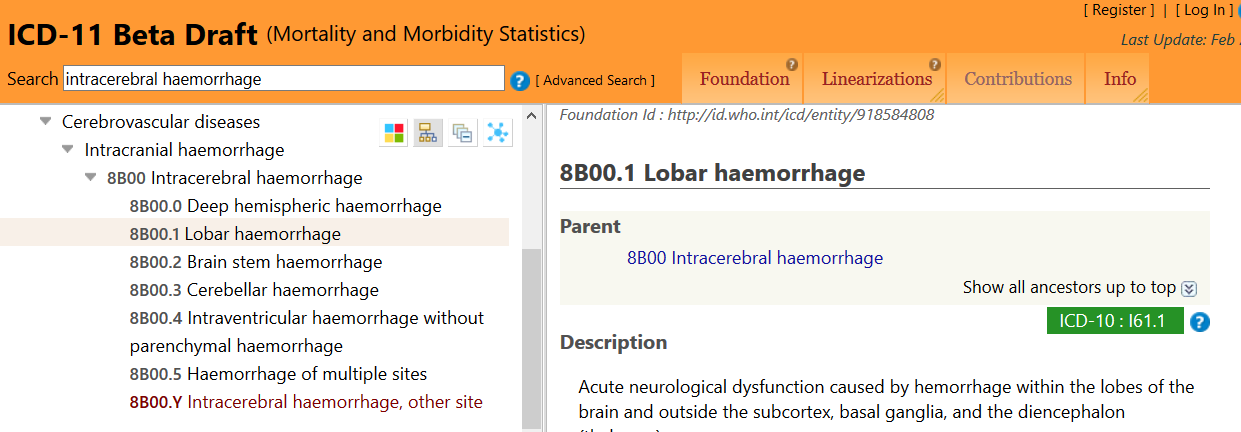 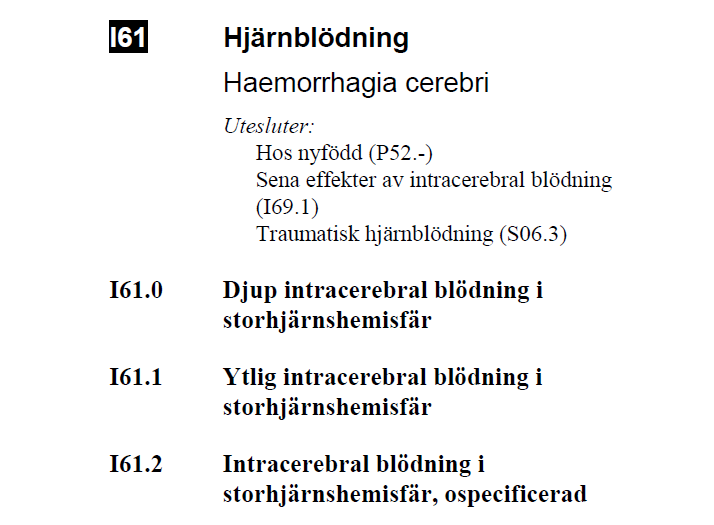 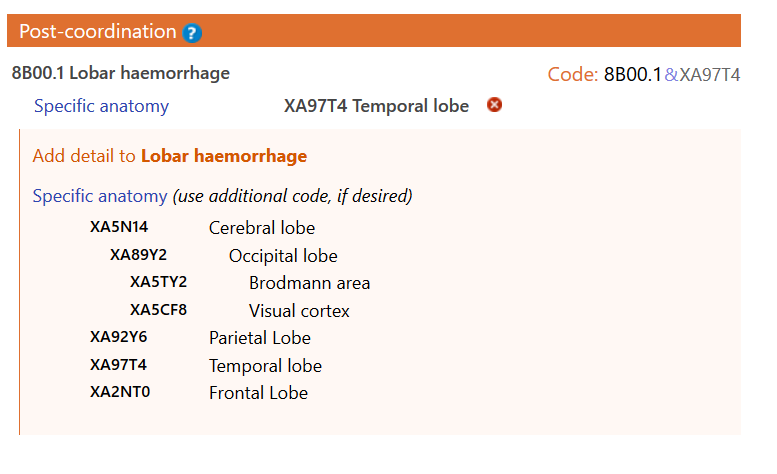 olafr steinum 2018
50
Övningsexempel 3:Akut ulcus duodeni med blödning och perforation
ICD-10-SE
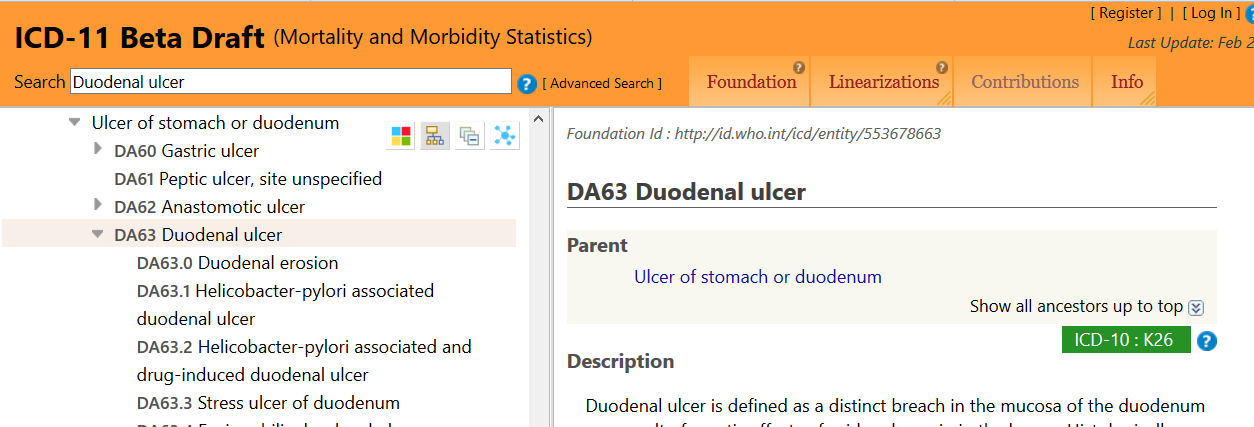 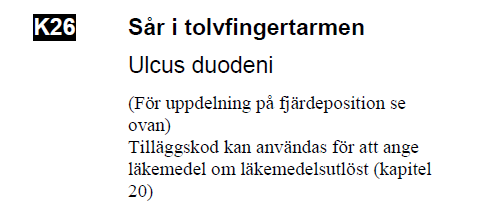 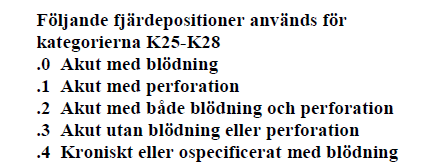 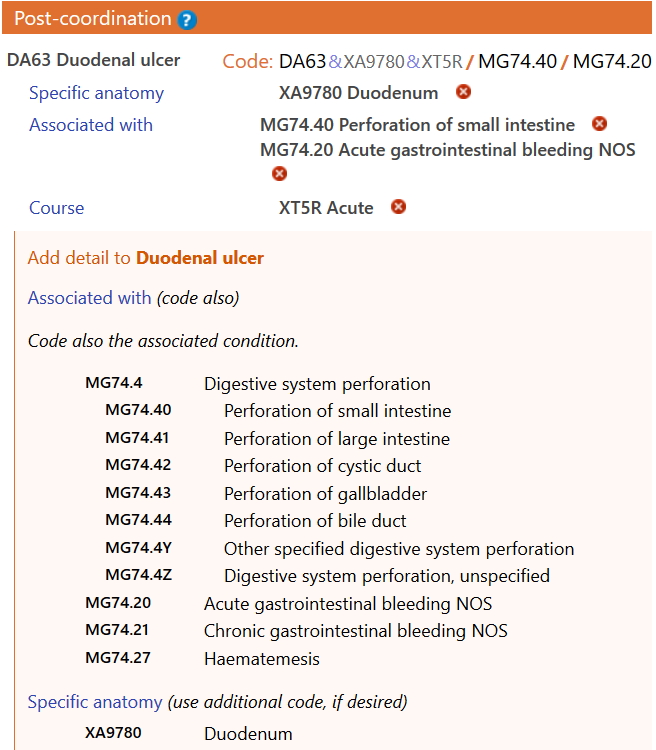 Cluster:   DA63&XA9780&XT5R/MG74.40/MG74.20
olafr steinum 2018
51
Övningsexempel 4:Quality & Safety kodningsregim
Harm  -  Cause  -  Mode
Skada  -  Orsak  -  Mekanism
Exempel: 
Anafylaktisk chock    -   Läkemedel i terapeutiskt  bruk  -  Biverkan av korrekt medicinering

4A84.1 Drug-induced anaphylaxis
PL20 Drugs, medicaments or biological substances associated with injury or harm in therapeutic use
XM7Q57 Penicillin
PL33.2 Drug-related injury or harm in context of correct administration or dosage, as mode of injury or harm

Cluster:   4A84.1/PL20&XM7Q57/PL33.2
olafr steinum 2018
52
Övningsexempel 5:
Patient som felaktigt erhållit en antibiotikados. Observation visade ingen ogynnsam eller skadlig  effekt av felmedicineringen.
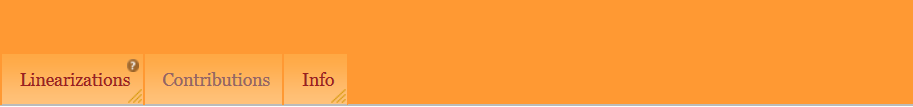 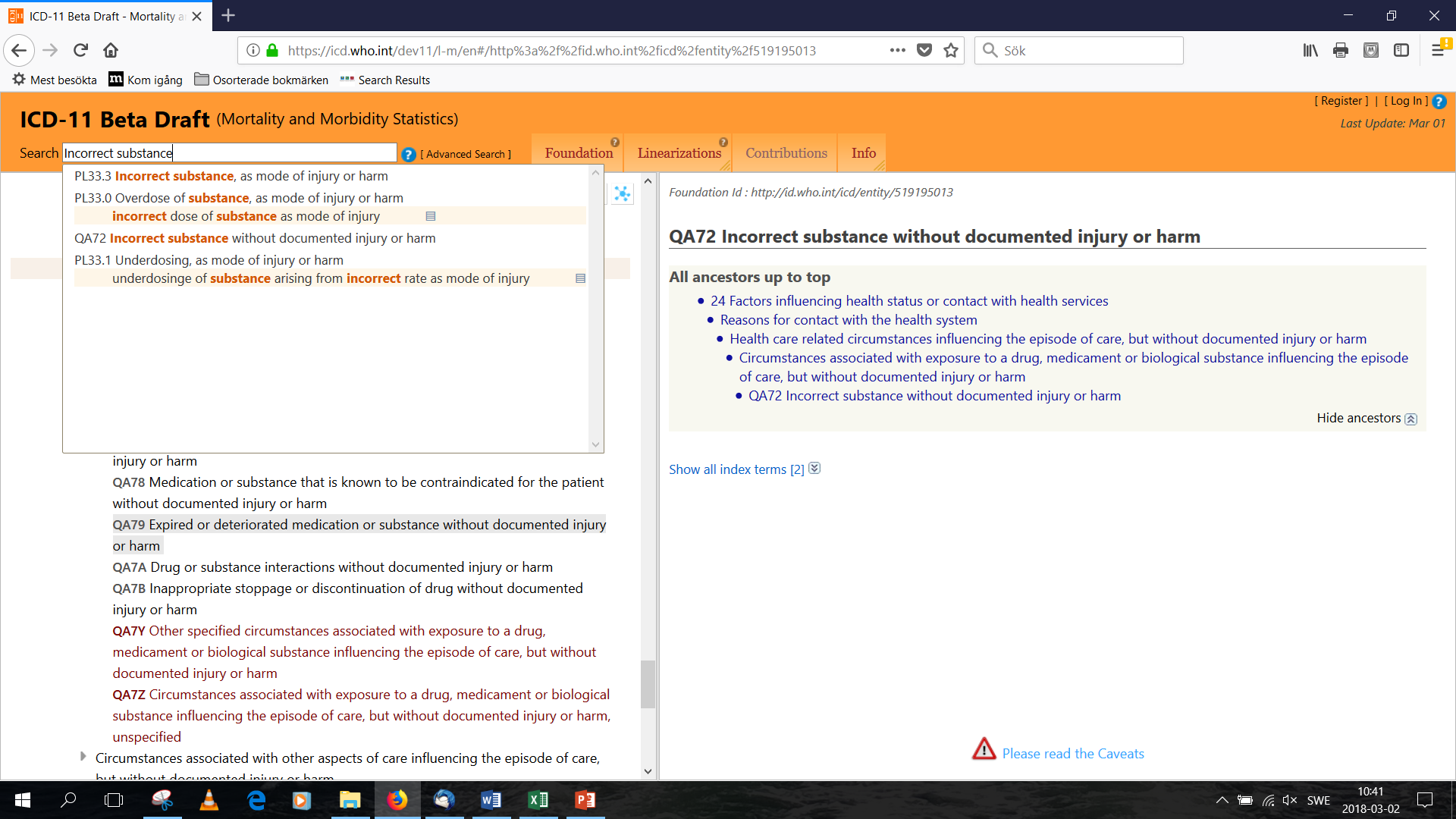 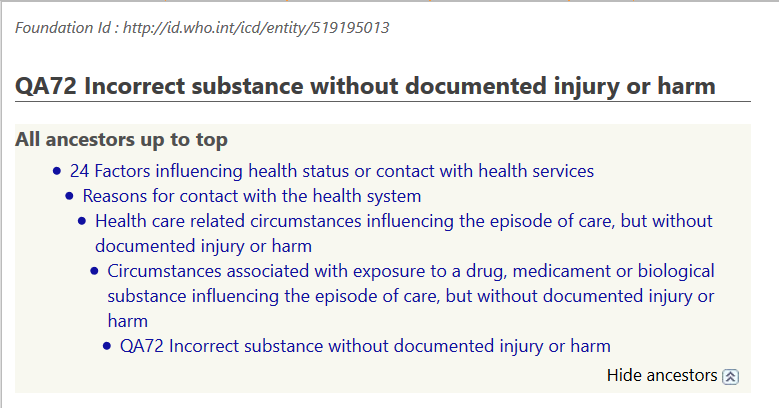 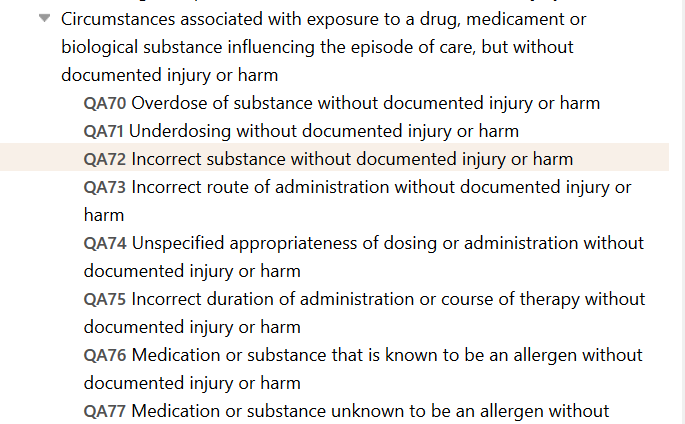 53
olafr steinum 2018
IT-vänliga  funktioner
Web service – erbjuder full funktionalitet i valfritt software
Online service – alla ska kunna använda ICD utan lokal software
Offline service – all funktionalitet på en lokal dator, och                              uppdateringar när internetaccess föreligger
Output files – format incl. CSV, ClaML och andra vid behov
Bokversion –  ICD 11th Revision kan även föreligga i bokversion
[Speaker Notes: Examples later.]
Fas 3    Implementering2018-2021
Introduktionsversion för implementering Juni 2018
Några länder startar implementationsprocessen
MSAC up and running
CSAC up and running
Ingen uppdatering av ICD-10 (utom för rätting av uppenbara fel) 
Mortalitets Regelverk
Uppdatering av ICD-11: erfarenheter  från implementering
	Ytterligare användarstöd/klargöranden/tillägg eller borttagande 	av enskilda kategorier
Uppdatering av ICD-11: övriga förslag
Första uppdatering efter 3 år
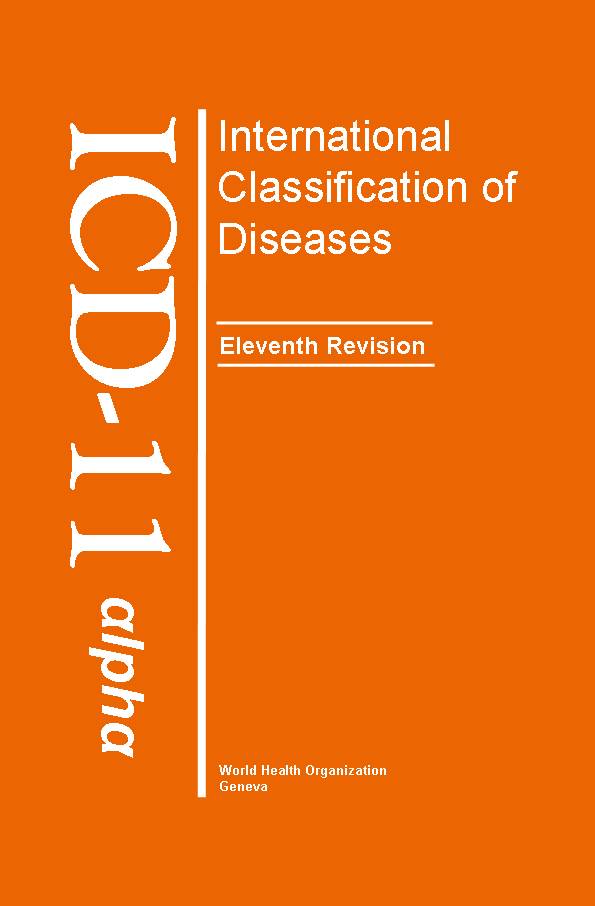 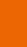 Robert Jakob, WHO, Oct 2017
55
olafr steinum 2018
Sammanfattning
ICD-11 -  ett konsept snarare än en enkel klassifikation
En strukturerad databas med många elektroniska verktyg och  hjälpmedel
Foundation vs klassifikation. iCAT
Tabellarisk Browser – Reference Guide – Index – Coding Tool
Kodsystem
Alfanumerisk med punkt etter 4. tegn
Kapitler (tradisjonelle + noen nye)
Extension codes
Kombinasjoner av  koder (Cluster Coding)
Code order (koderekkefölge i en cluster)
Regler for valg av koder som skal rapporteres
Code (eller Cluster) sequence. Flagging av diagnoser
Översättning till nationella språk
Testning av ICD-11. ICD FiT
Vilka länder förbereder för ICD-11?
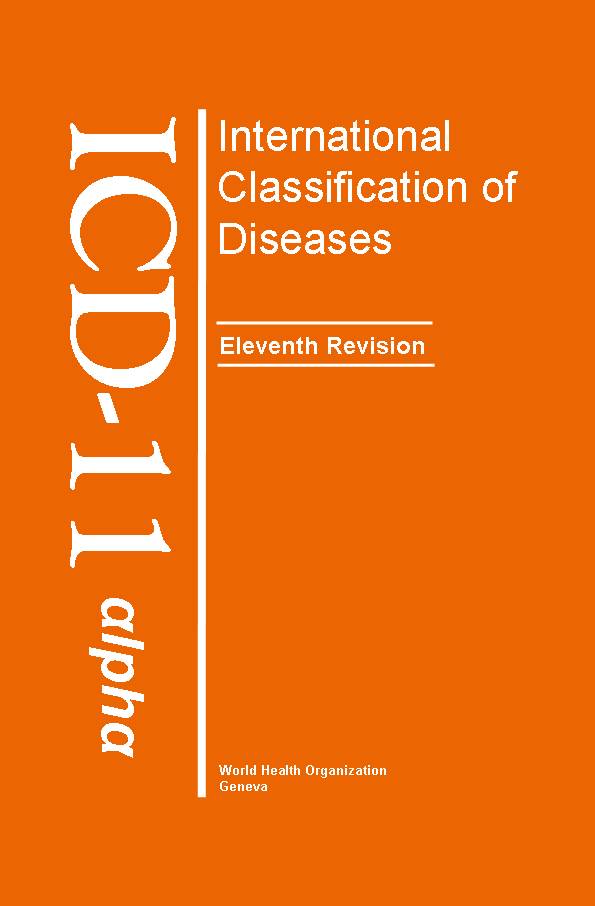 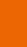 56
olafr steinum 2018
https://icd.who.int/dev11/l-m/en
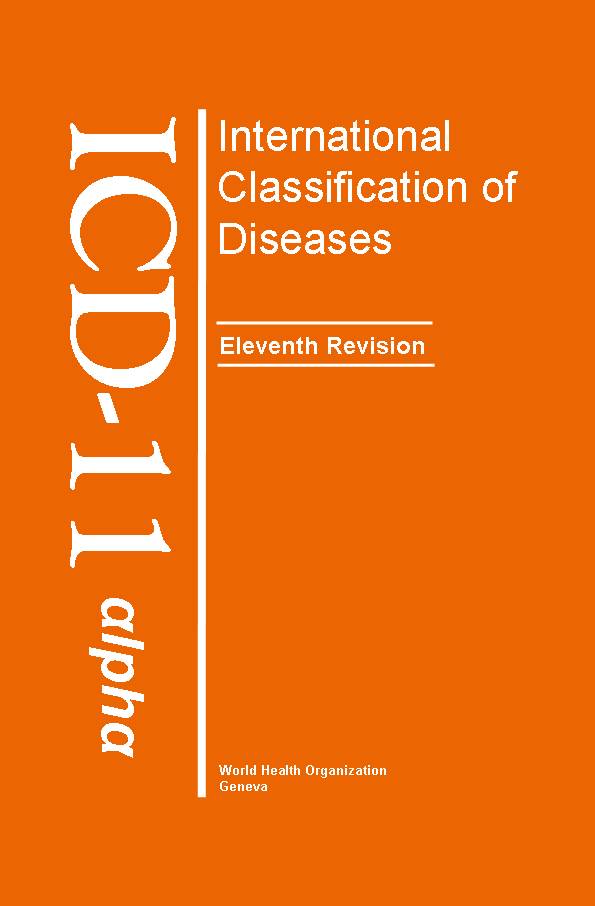 Lycka till!
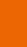 Olafr
olafr@diaqualos.se
57